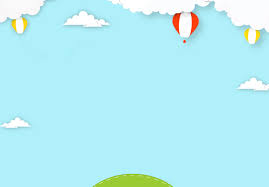 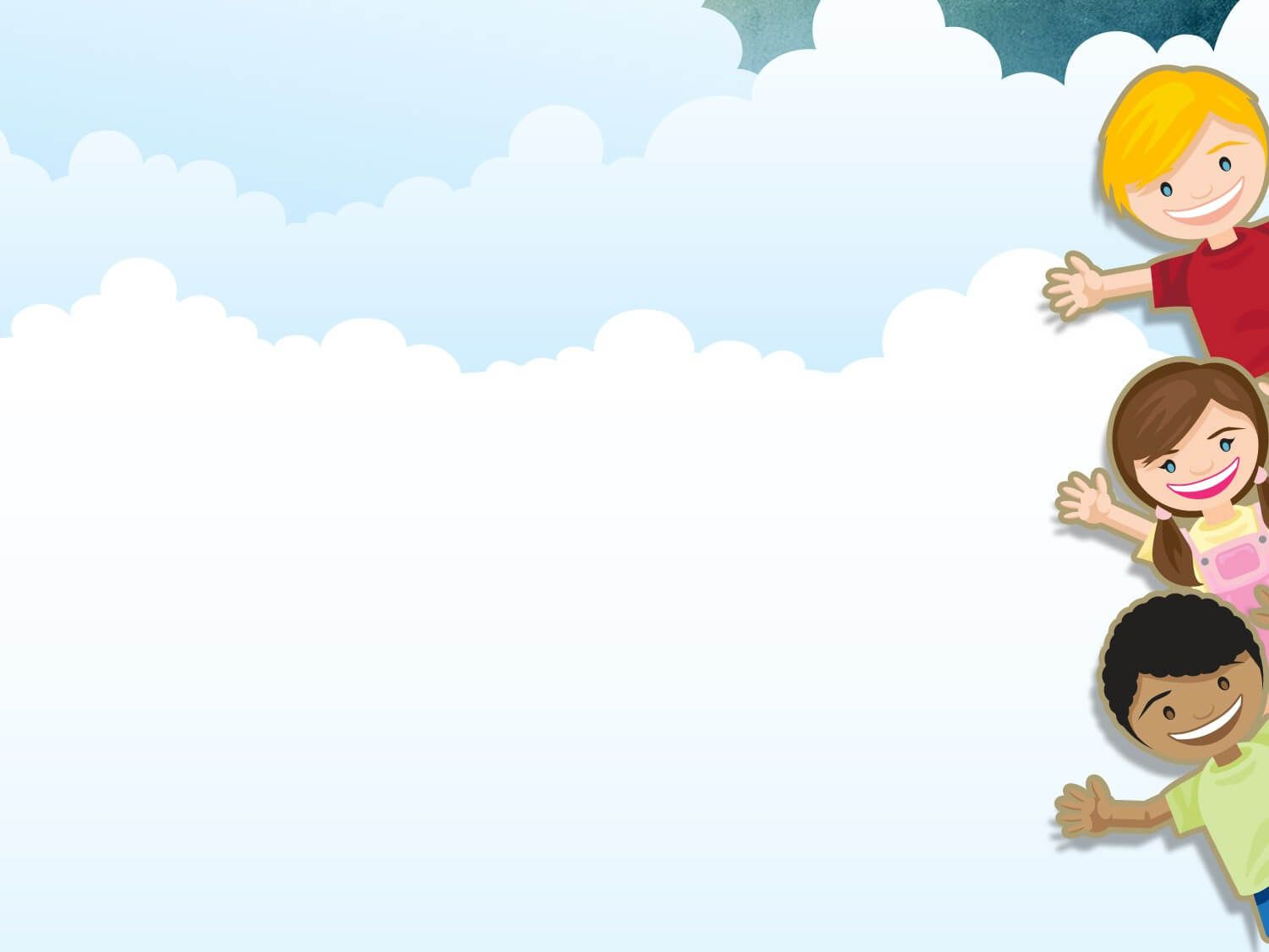 WARM-UP
Choose the best  answer
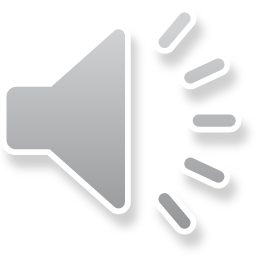 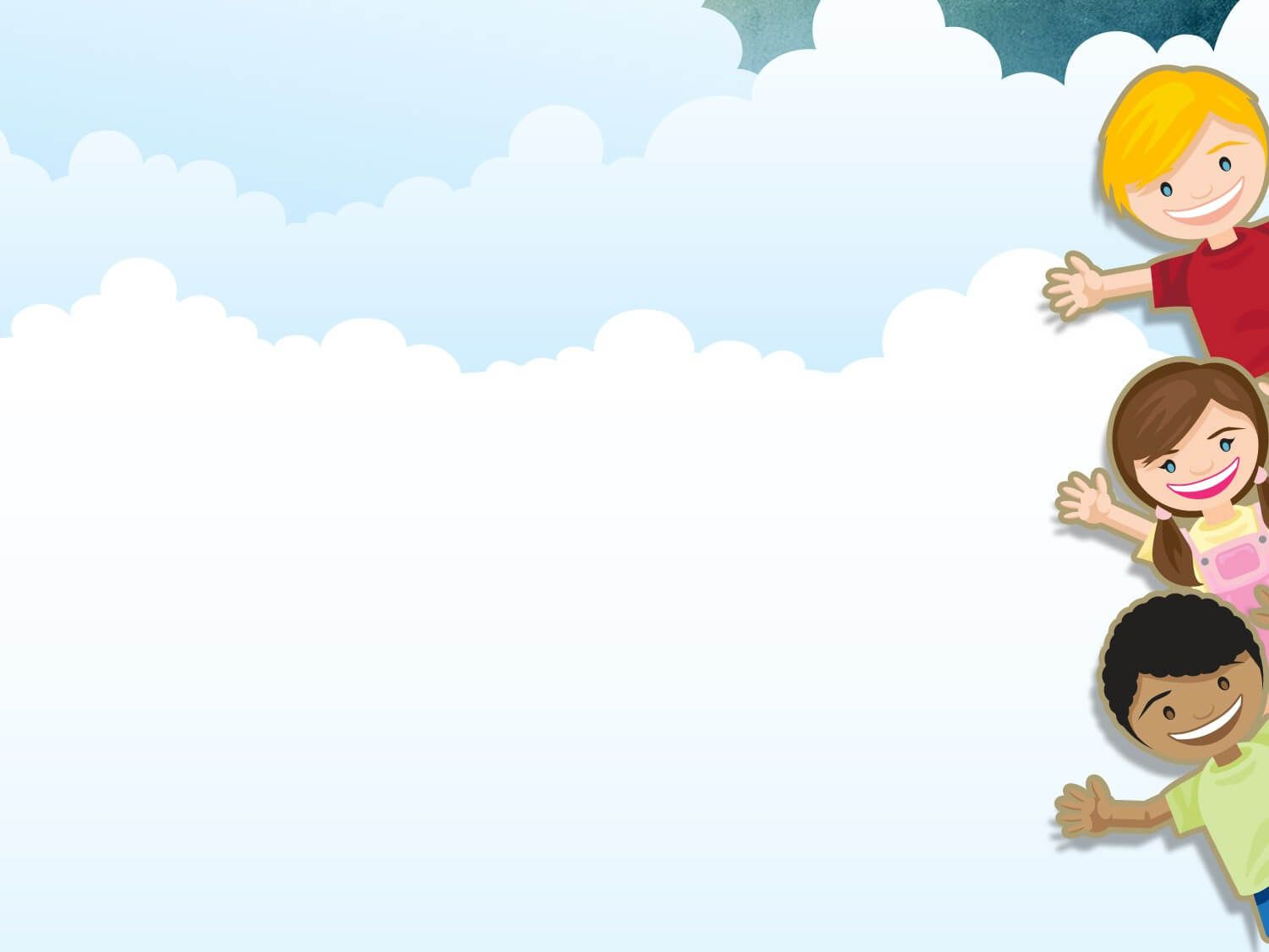 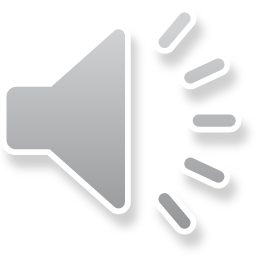 _______is that?    That is Ms Huyen
5
4
1
3
2
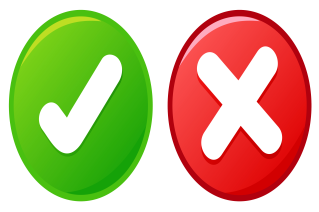 A. What
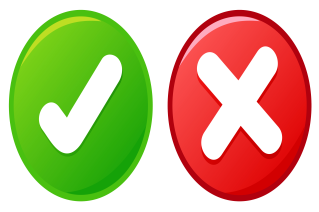 B. Who
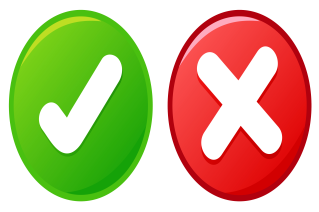 C. When
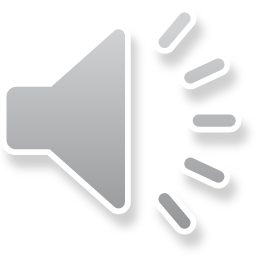 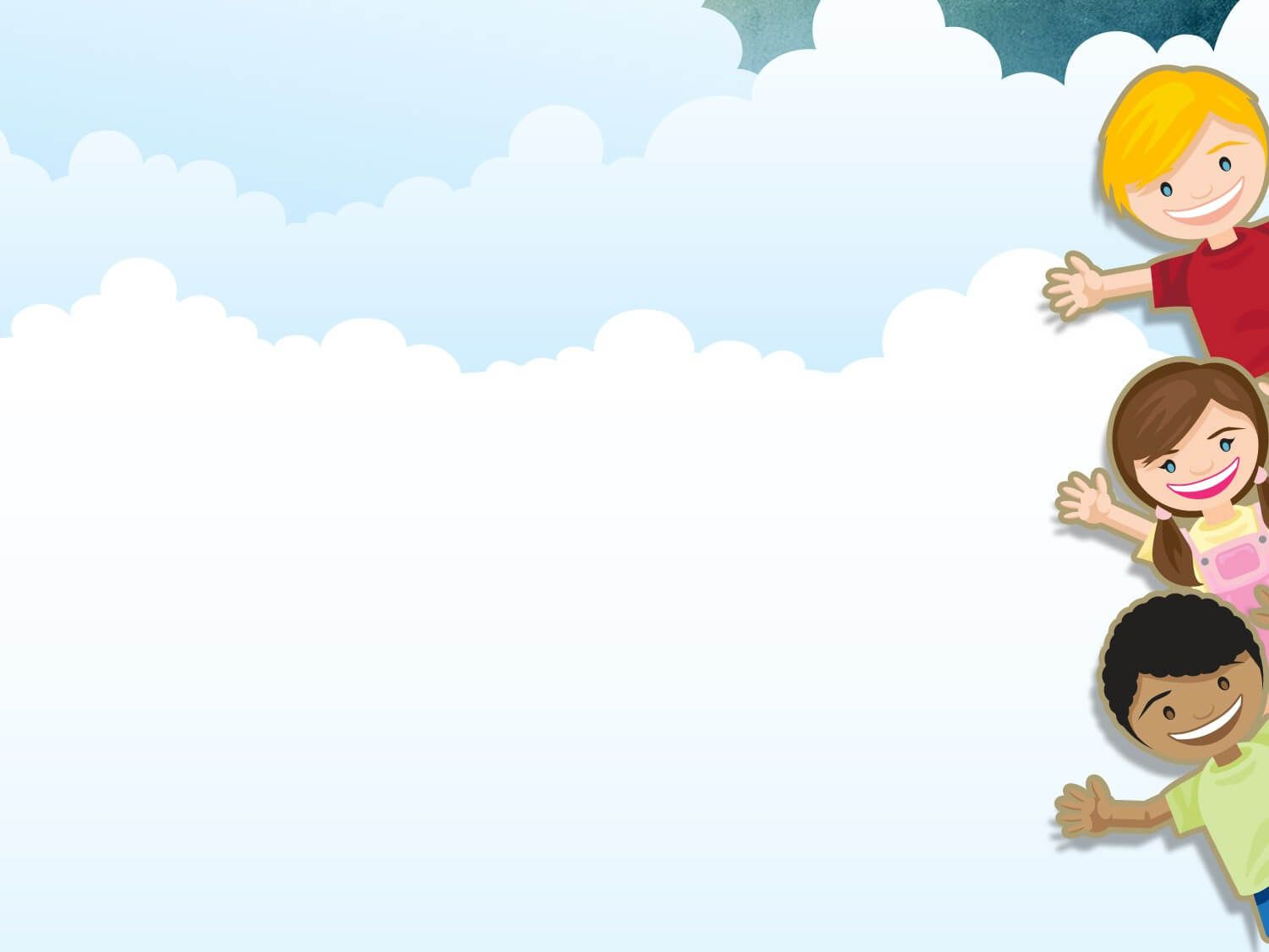 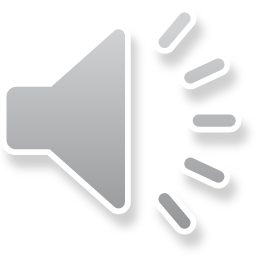 2. ______is this?    It’s a book.
5
4
1
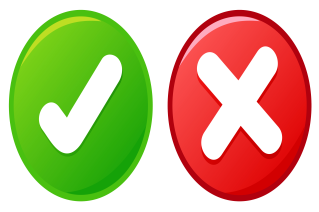 3
2
A. Where
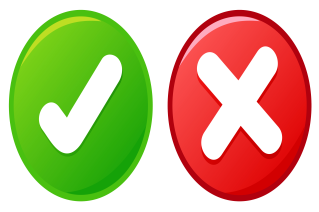 B. Who
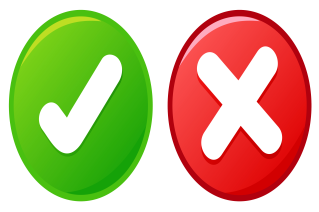 C. What
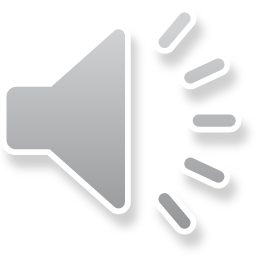 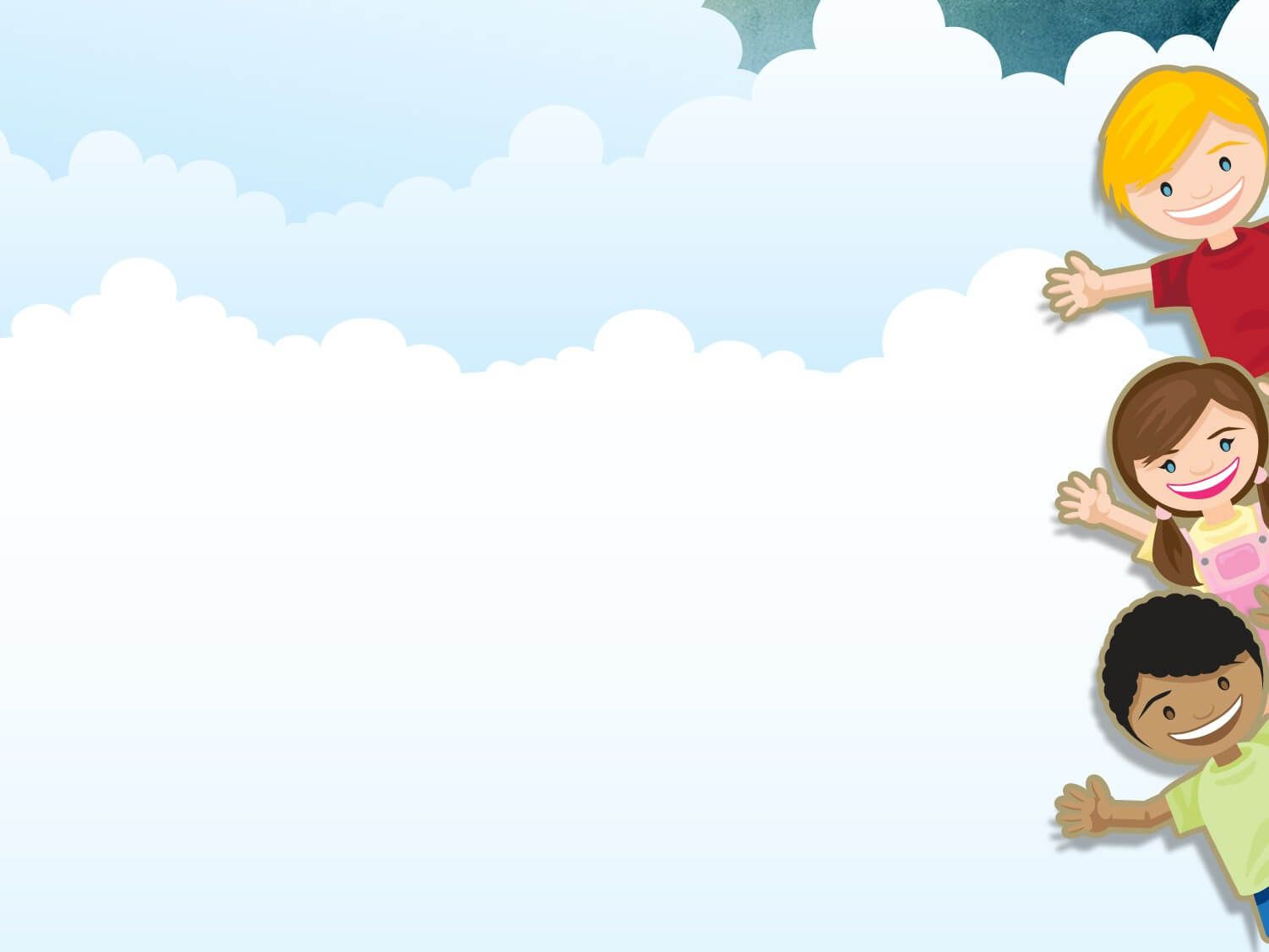 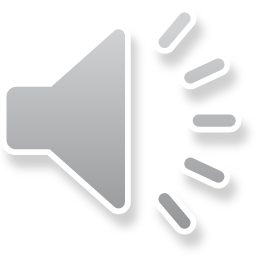 3. ______ do you live?  I live in Khanh Yen Trung
5
4
1
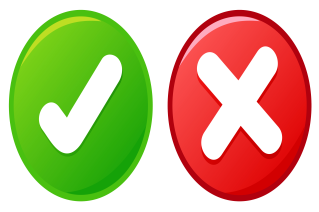 3
2
A. Who
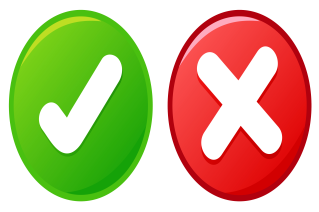 B. What
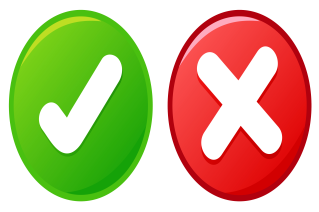 C. Where
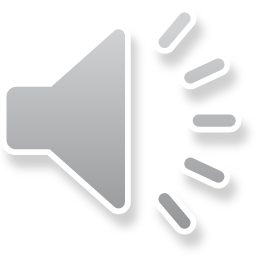 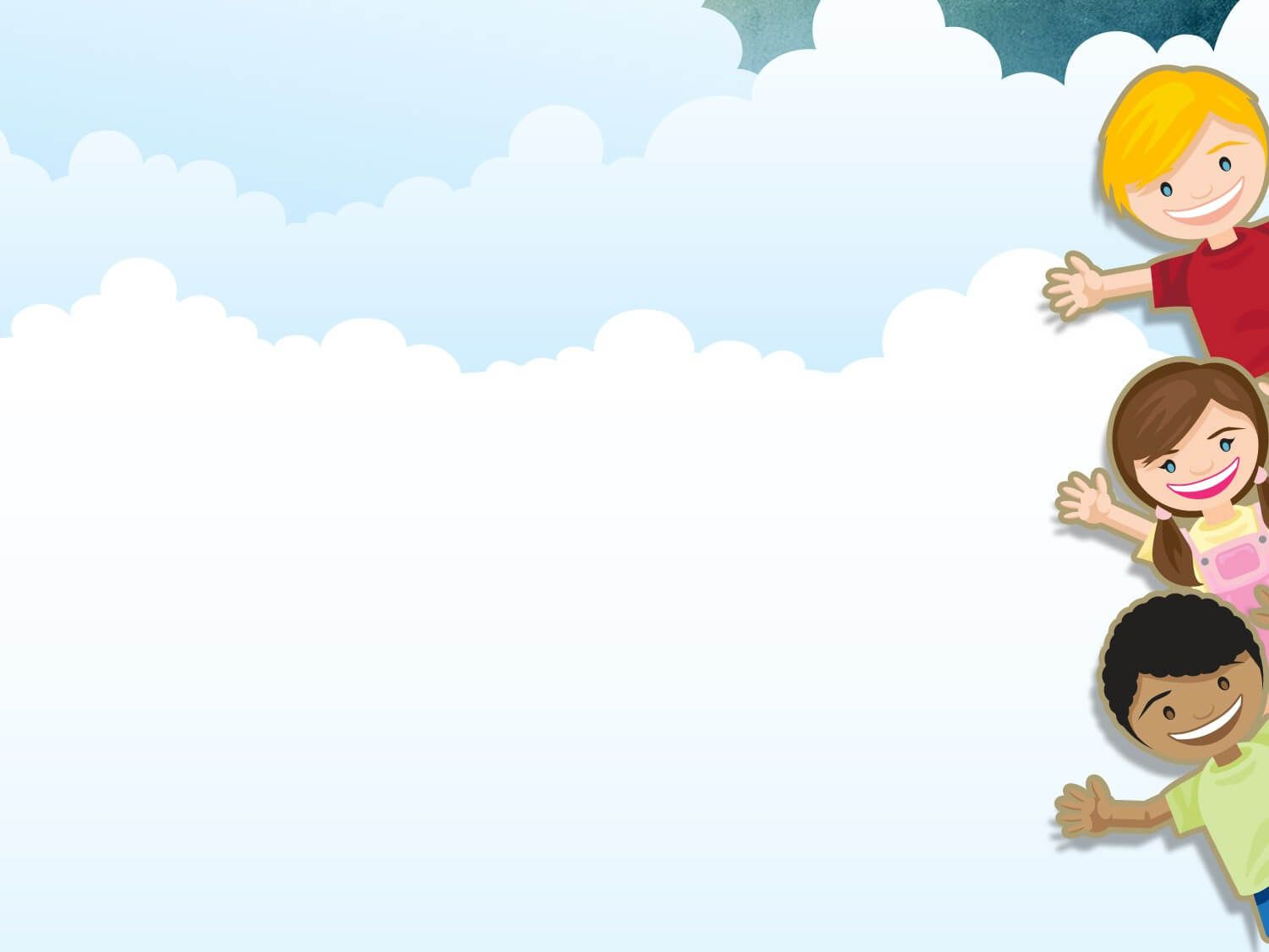 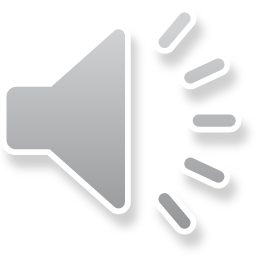 4. ______ books do you have?    I have ten books.
5
4
1
3
2
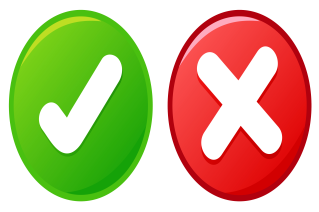 A. How many
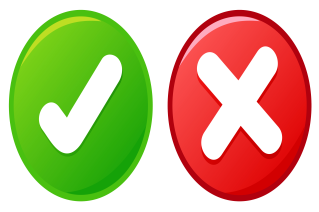 B. When
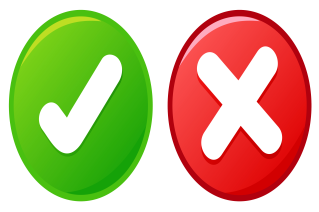 C. Where
How many
Where
Wh- questions
What
Who
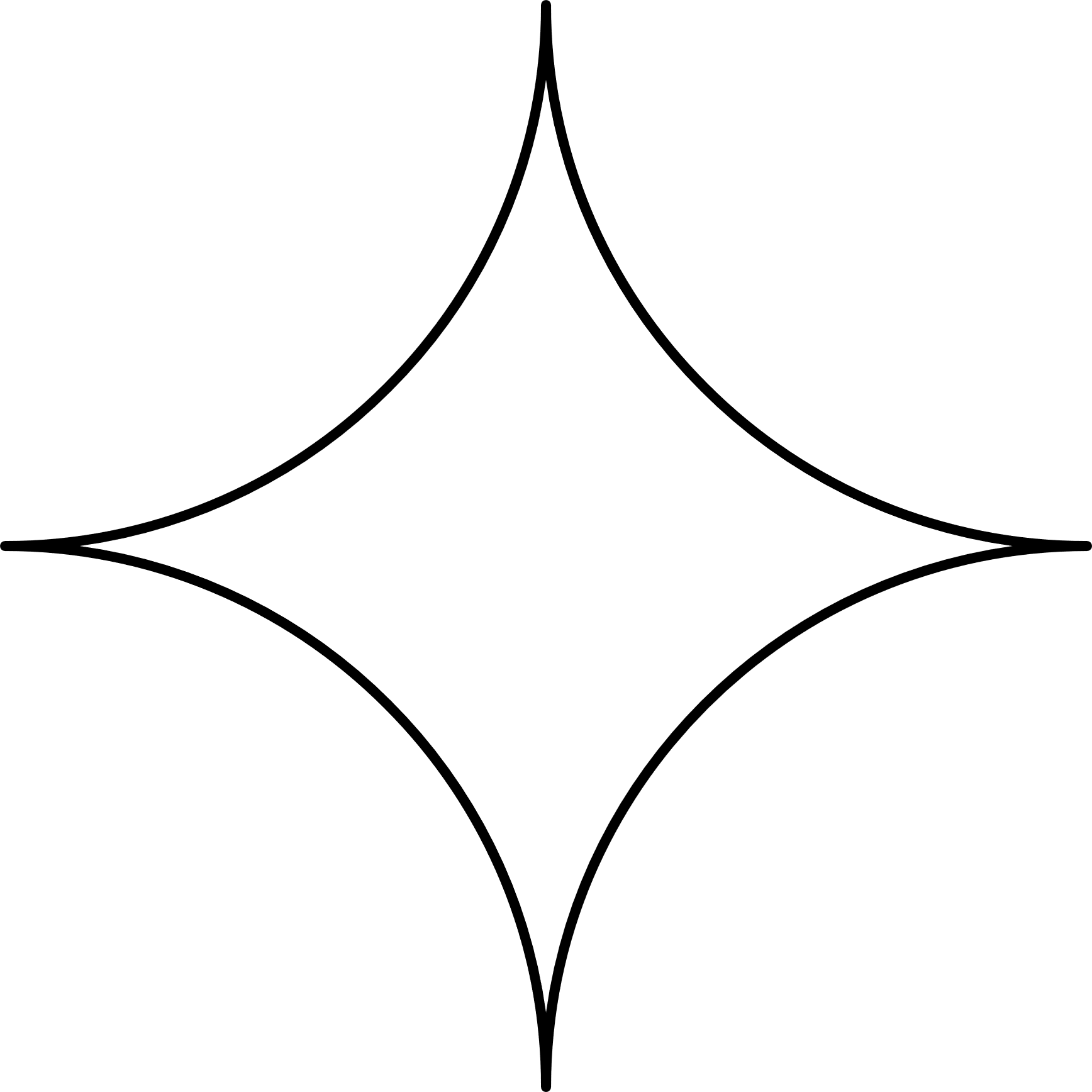 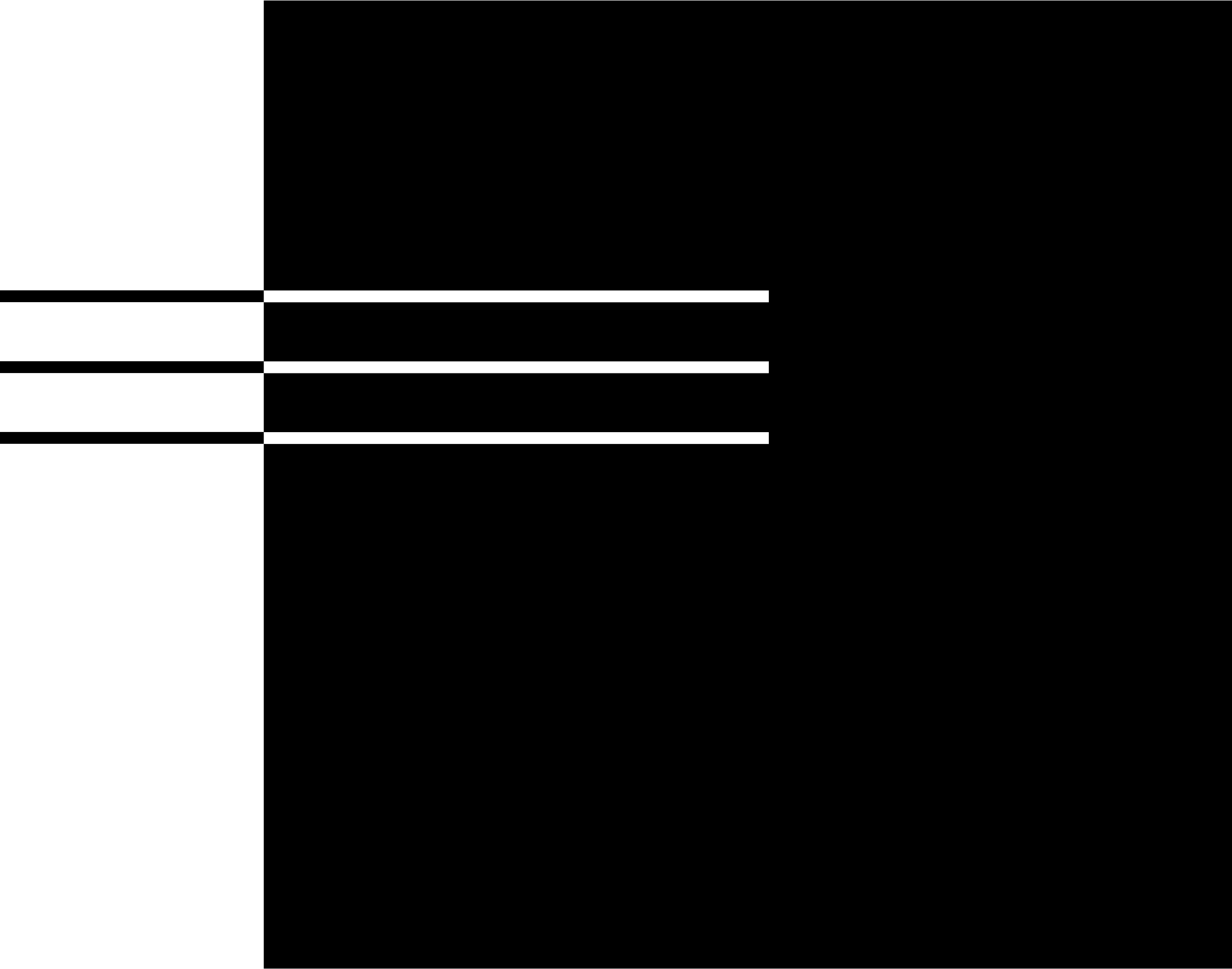 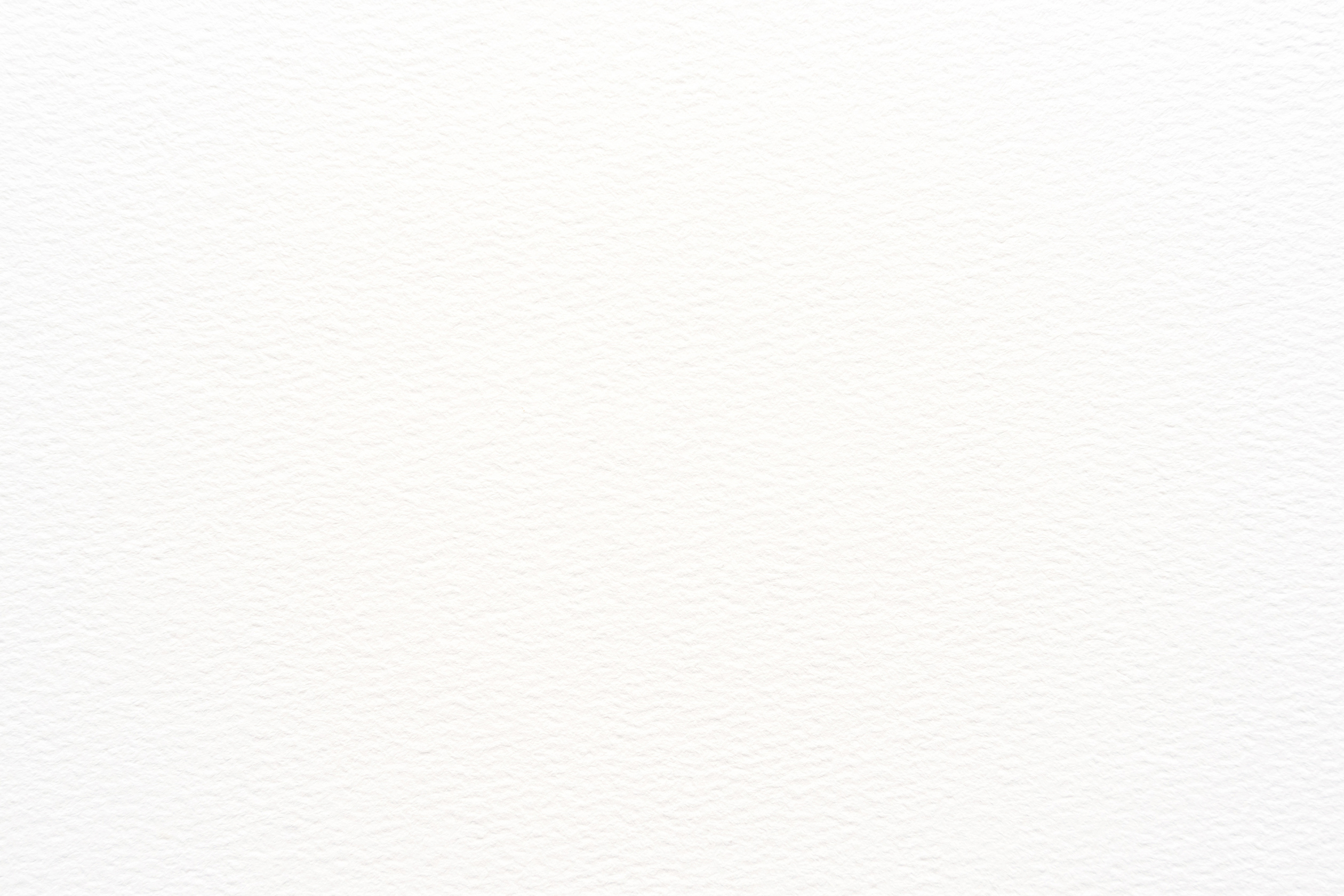 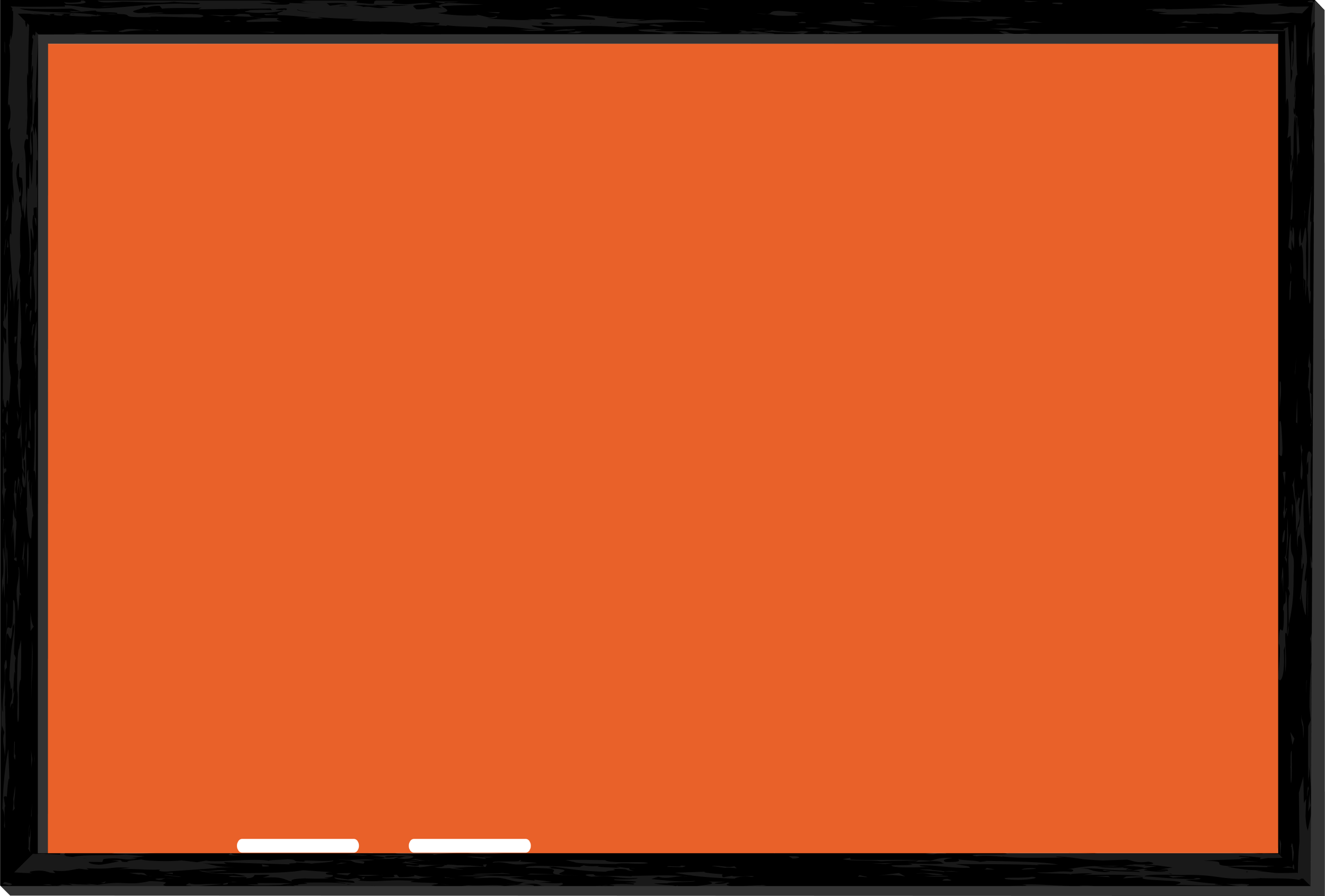 Unit 7
TELEVISION
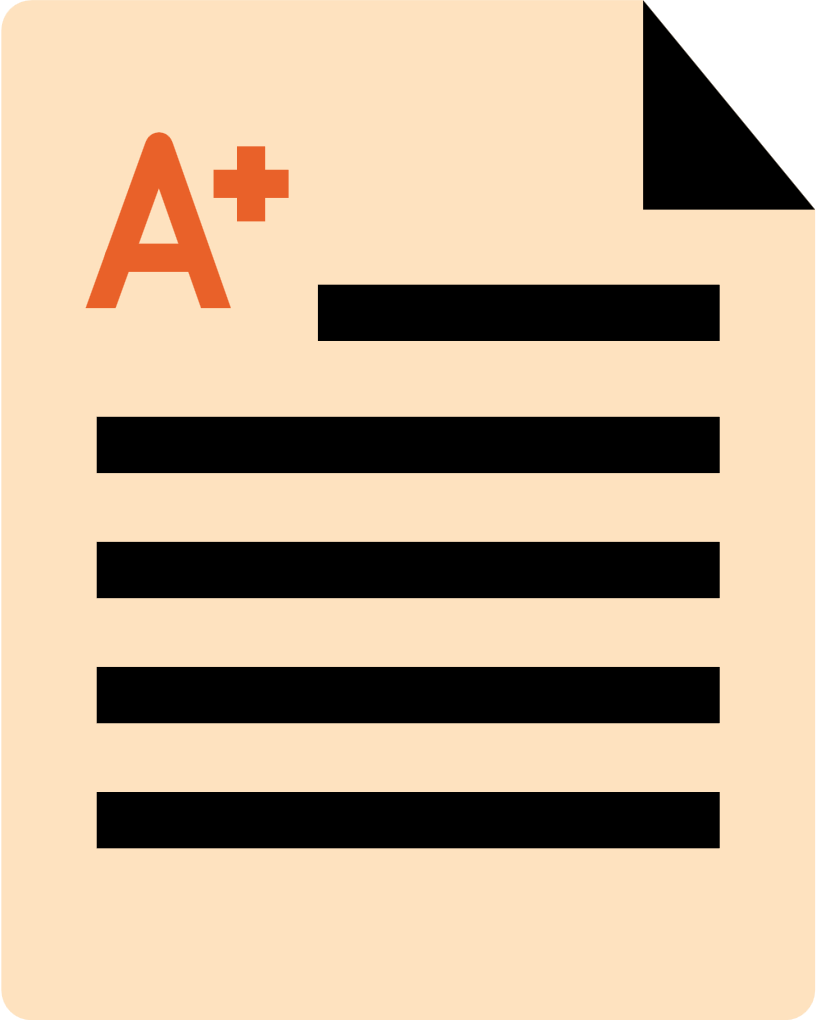 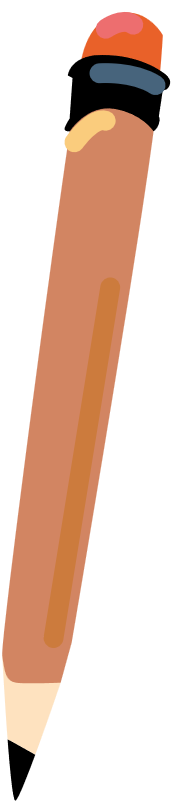 PERIOD 57th: A closer look 2
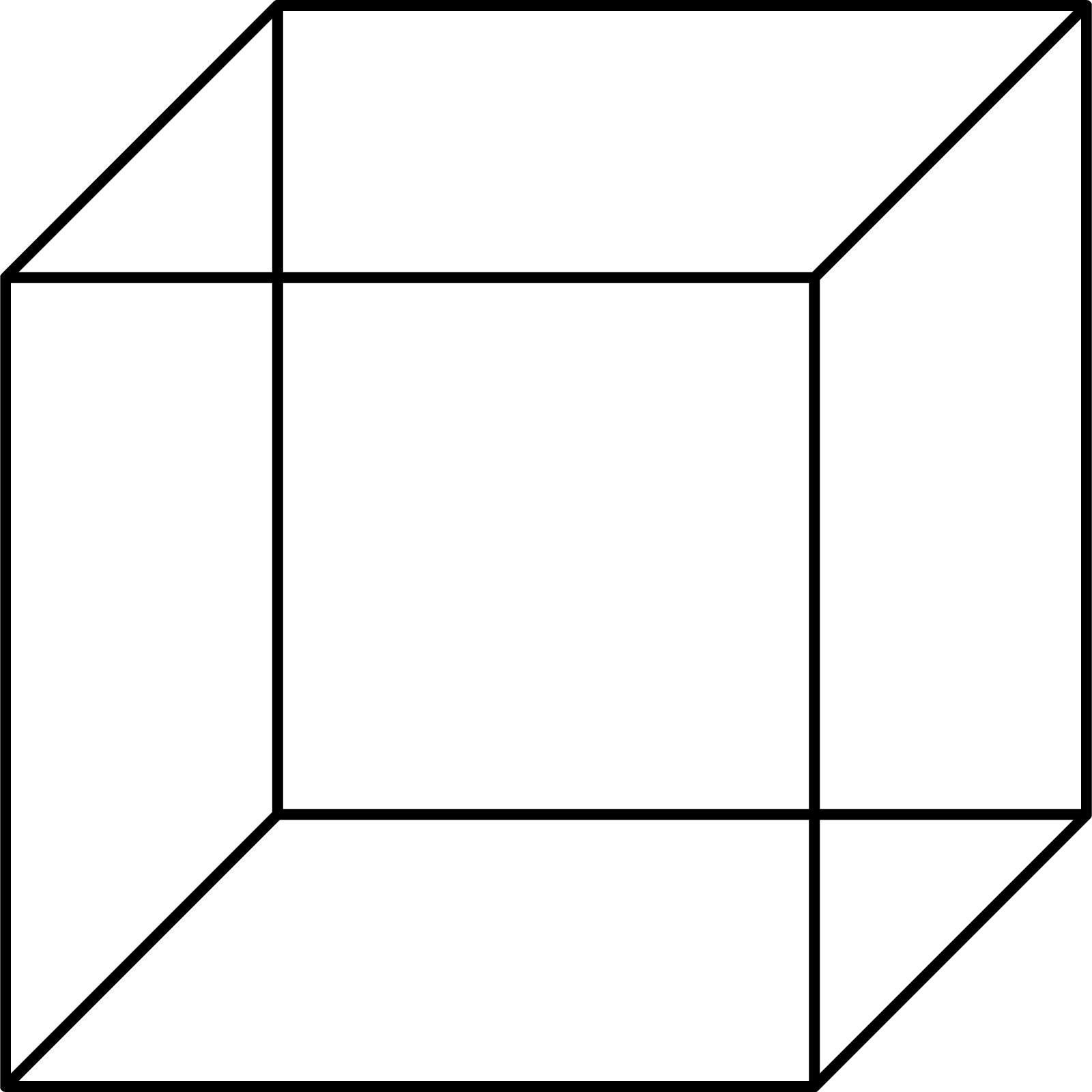 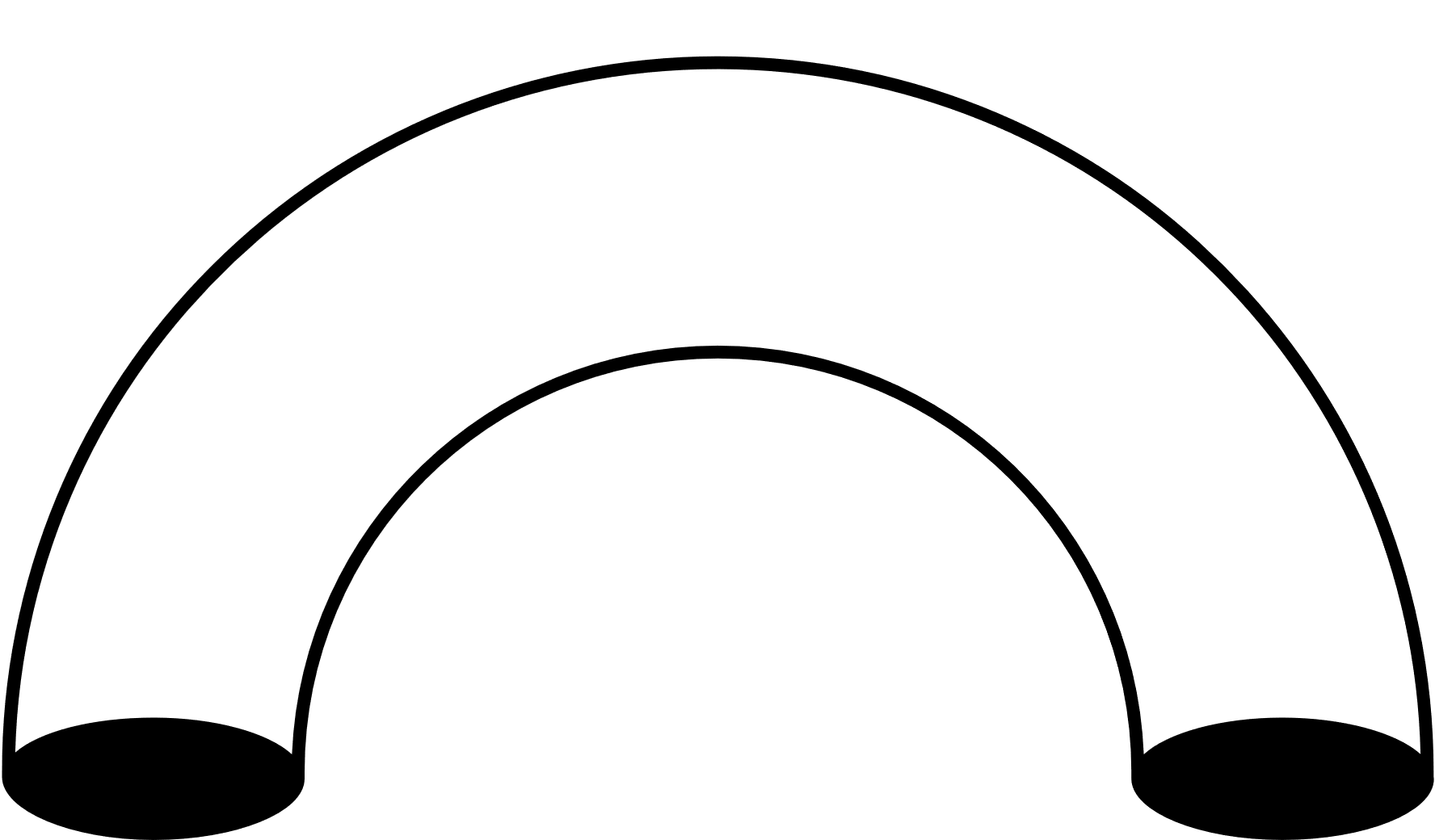 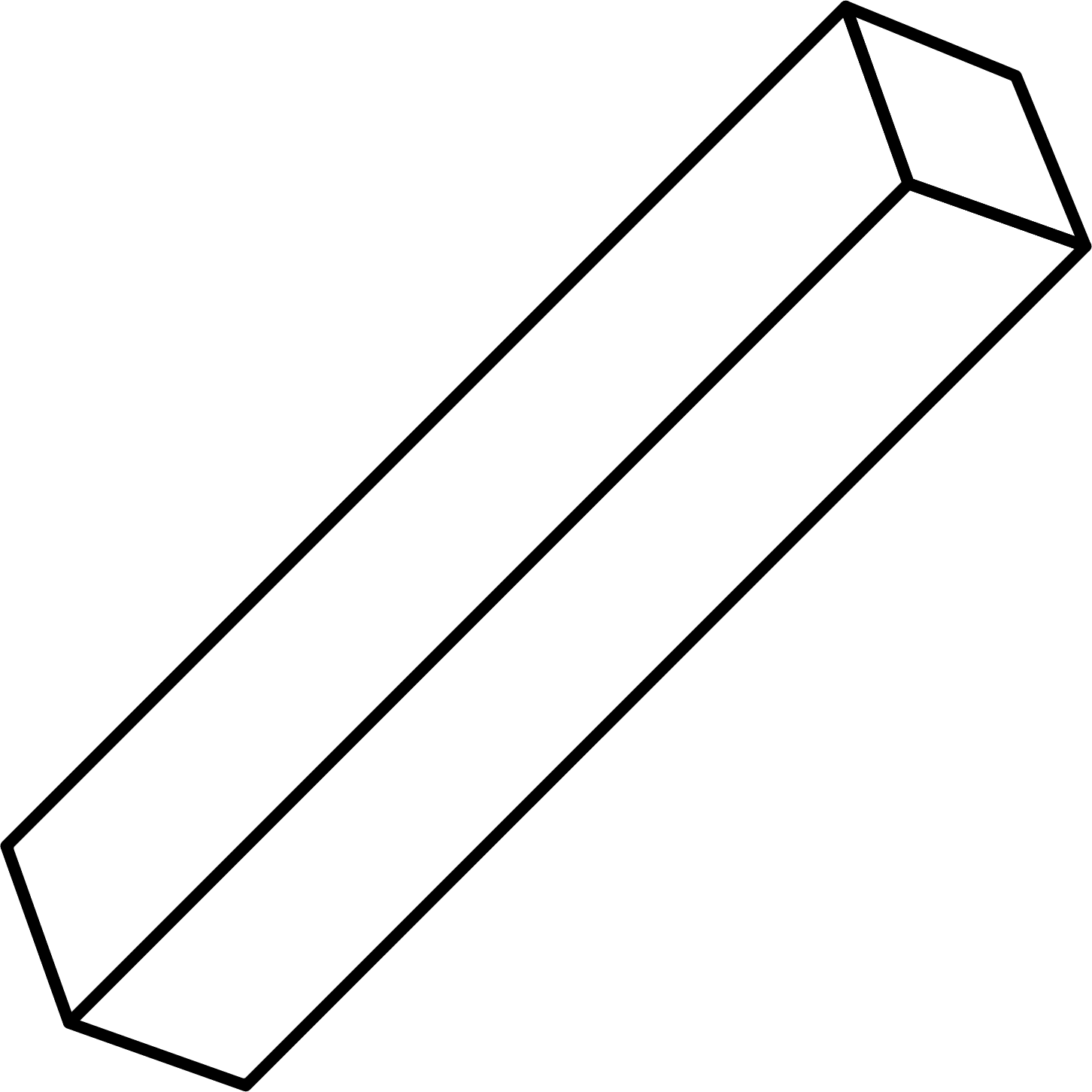 01
Wh-questions
1. Read and underline WH-questions (P.9)
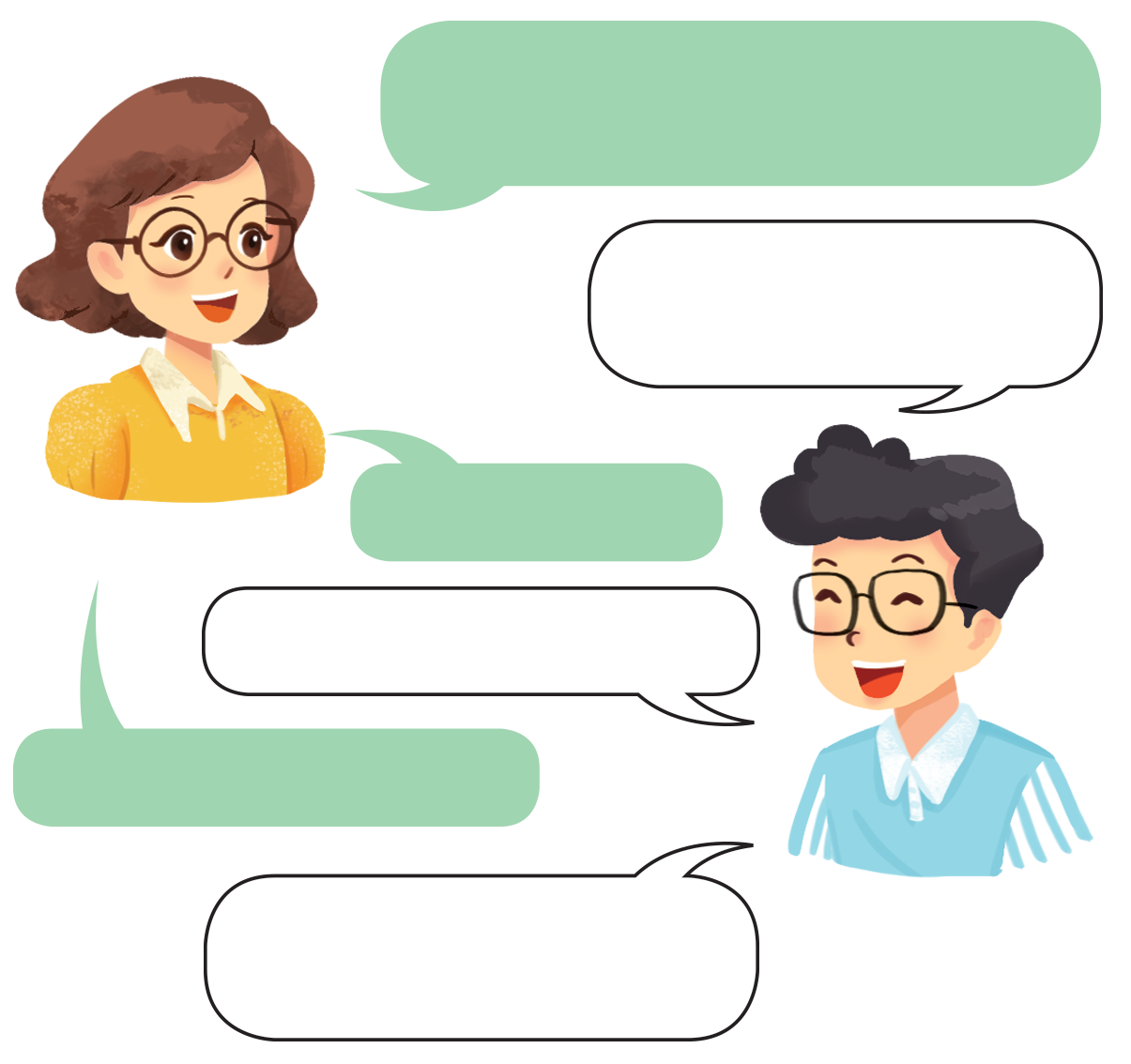 Hi, Phong. What are you doing tomorrow?
I’m going to a book exhibition.
I’m going to a book exhibition.
ask about things
Where is it?
ask about place
It’s in Van Ho Street.
It’s in Van Ho Street.
How long is it on?
From the 4th to the 7th January.
From the 4th to the 7th January.
ask about the length of time
WH-QUESTIONS WORDS
2
Match each question word with the information it needs.
people
When
thing
How many
place
How often
What
repetition
time
Where
reason
Who
number
Why
LET’S CHANT.
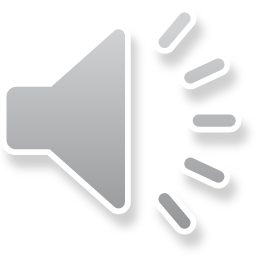 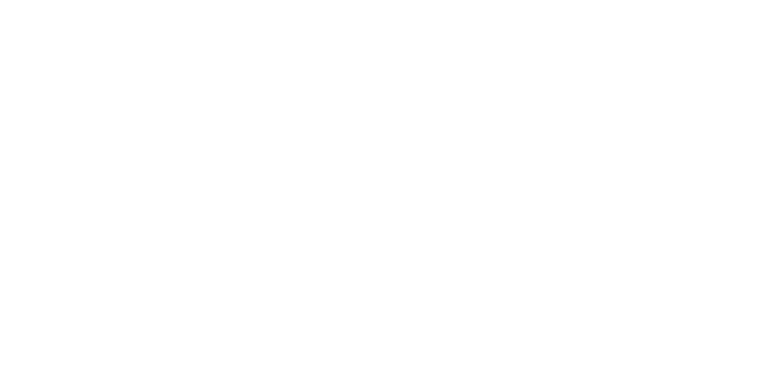 [Speaker Notes: Link video hoạt hình: https://hoclieu.vn/hop-phan-bo-tro/video-hoat-hinh/203?gidzl=92okFGyK4JiWCwOu3mqMD24oe3WI2HLjEJAgQKPOJcu-OVXg4b1FQ6fX-3XEMKSwOc7oEpCT2OOq2nKGE0]
When is for timeWhat is for thingWhere is for placeWho is for personWhy is for reasonHow many is for numberHow often is for repetition
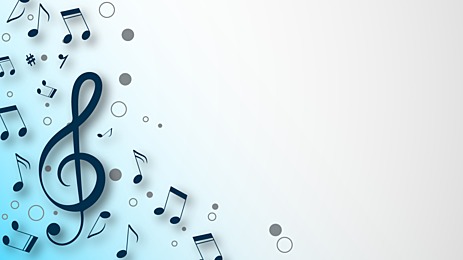 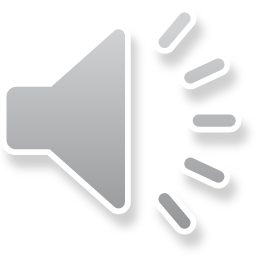 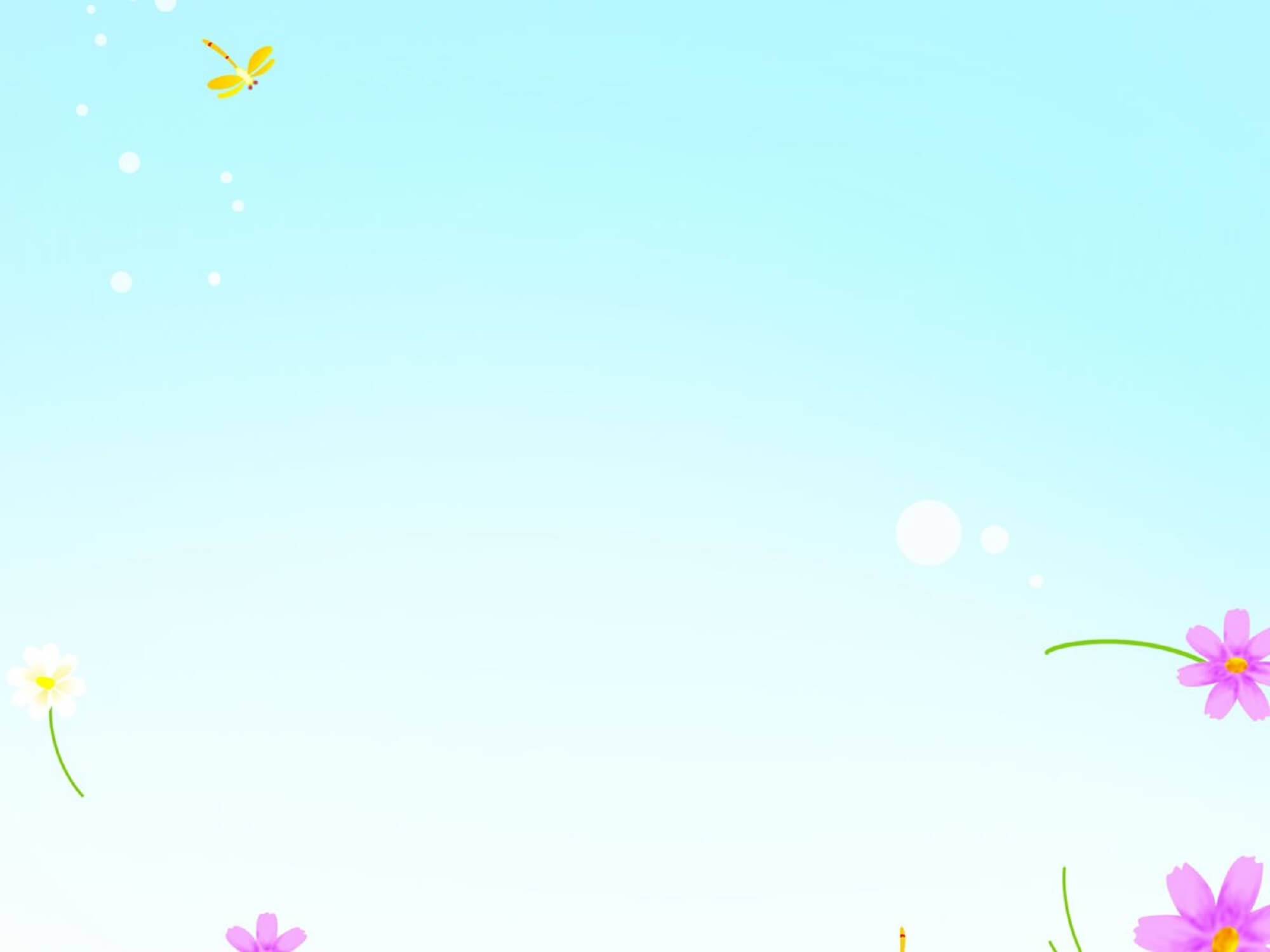 3. Fill in the blanks. Use the questions words in the box.
When
What
Where
Who
How often
Conversation 1
A: ____________ do you watch TV?
B: Not very often. Two or three times a week.
A:  ____________ do you watch?
B: It depends.  But I like talent shows the most.
How often
Two or three times a week.
(repetition)
What
It depends.
talent shows
(things)
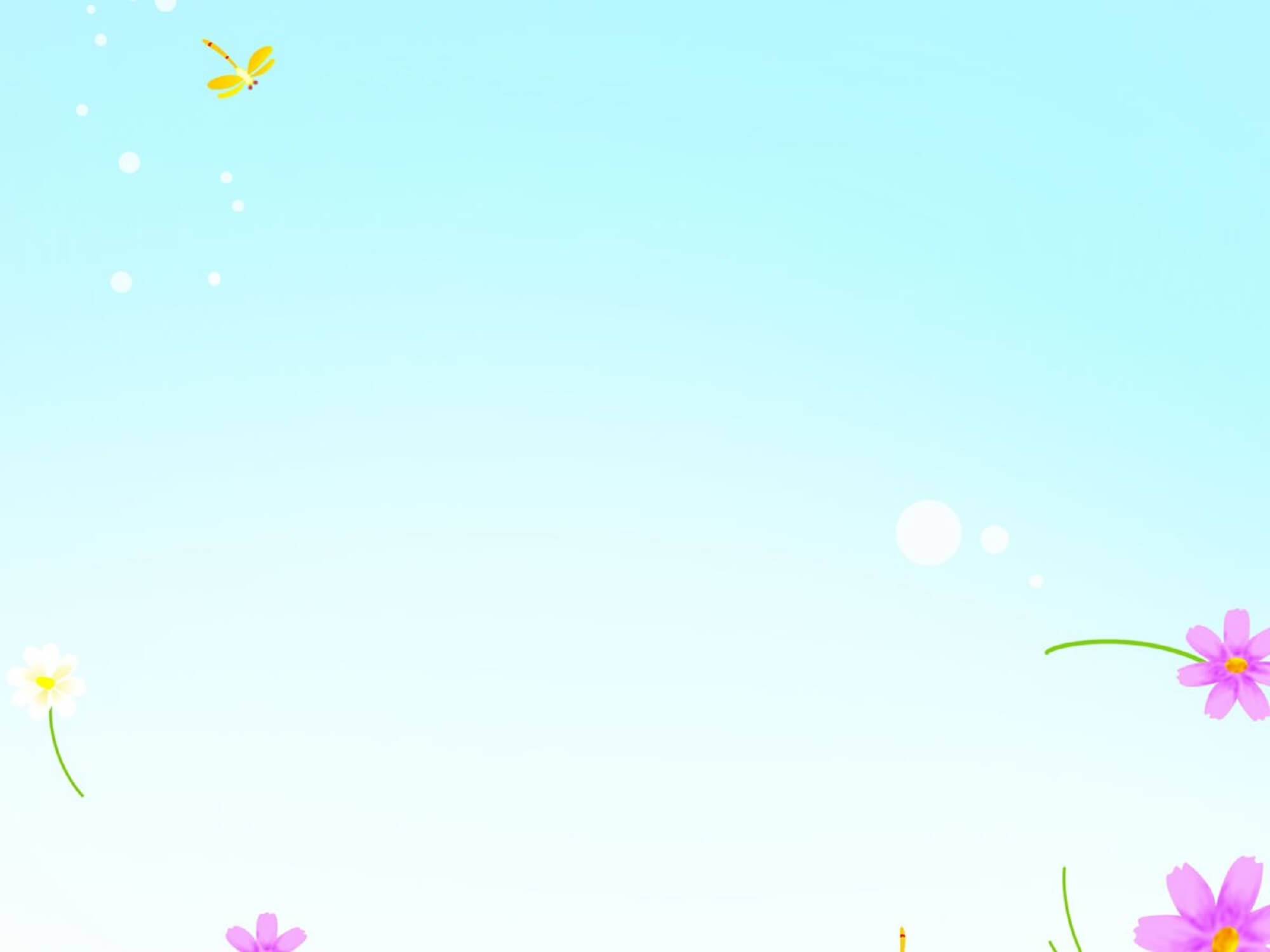 3. Fill in the blanks. Use the questions words in the box.
When
What
Where
Who
How often
Conversation 2
A:  ____________ do you like the most in Doraemon?
B: Nobita.  He's so funny.
Nobita.
Conversation 3
A:  ____________ do you play football?
B: Usually on Saturday or Sunday.
A:  ____________ do you play?
B: In the yard.
on Saturday or Sunday.
In the yard.
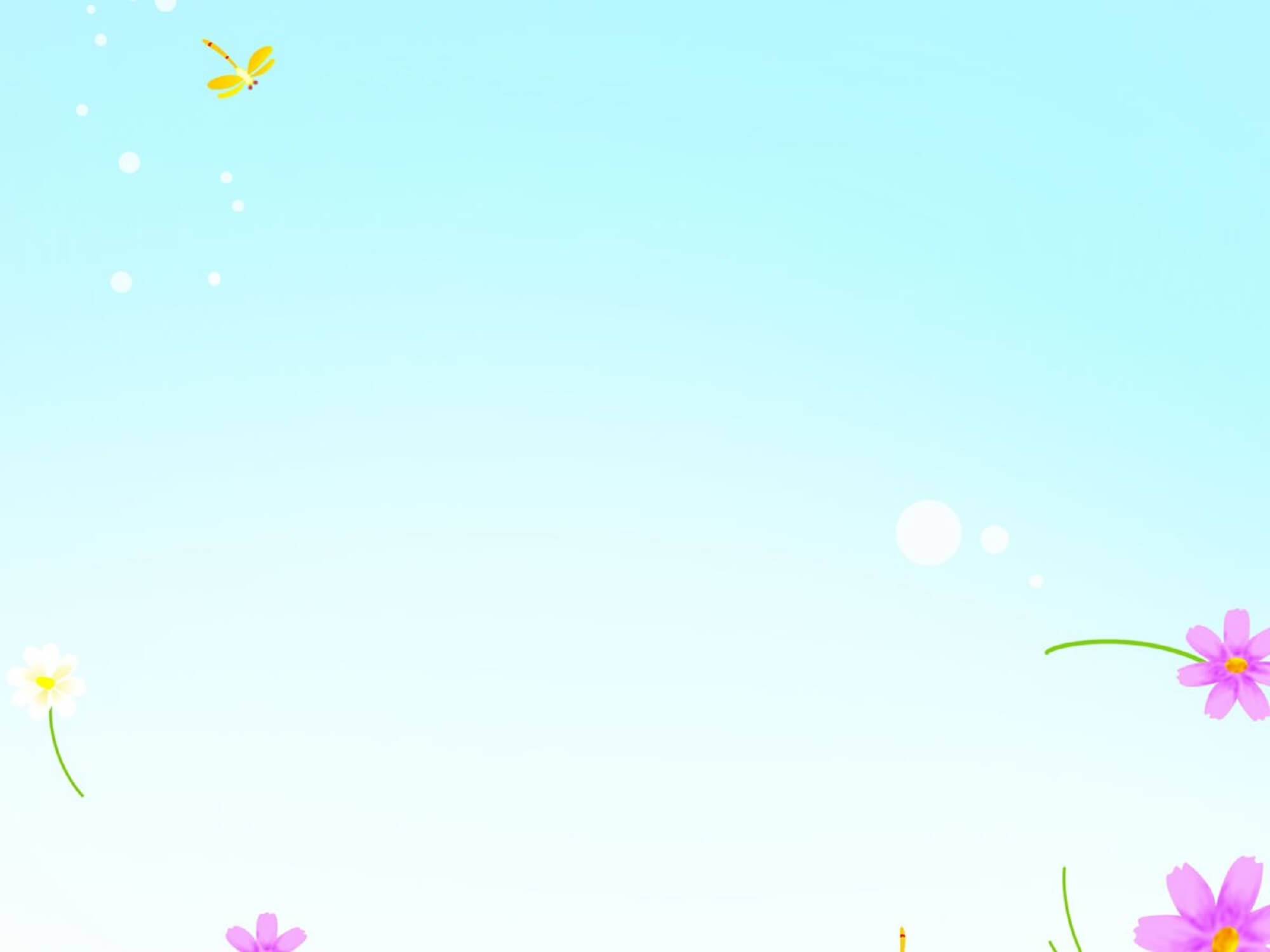 3. Fill in the blanks. Use the questions words in the box.
When
What
Where
Who
How often
Conversation 2
A:  ____________ do you like the most in Doraemon?
B: Nobita.  He's so funny.
Who
Conversation 3
A:  ____________ do you play football?
B: Usually on Saturday or Sunday.
A:  ____________ do you play?
B: In the yard.
When
Where
02
Conjunction in compound sentences
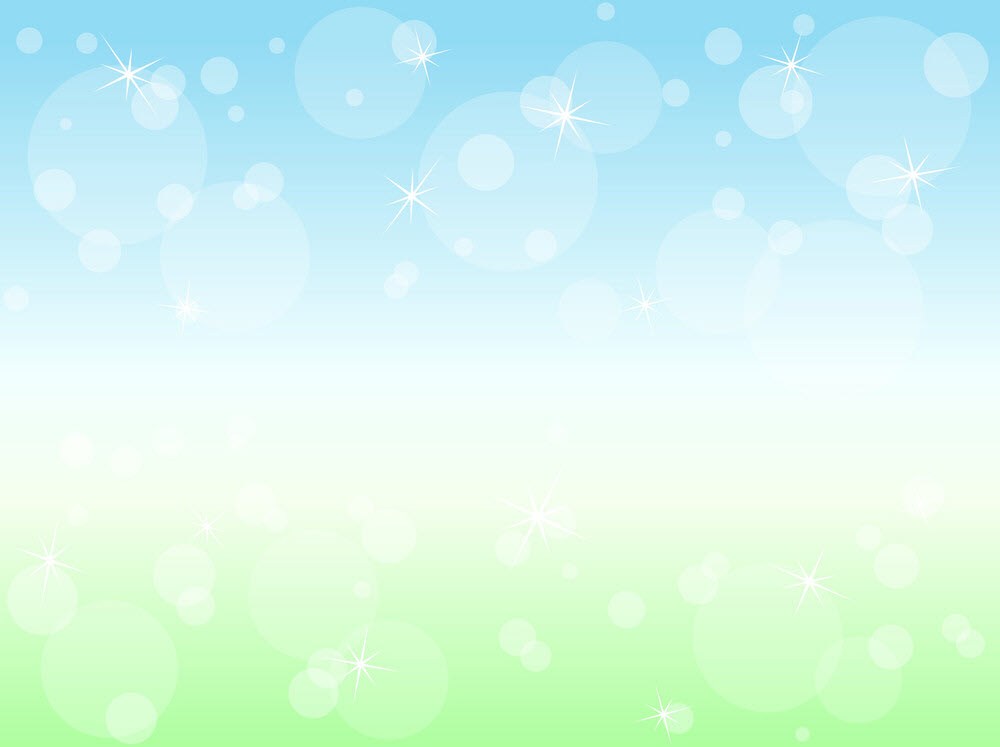 Combine 2 sentences into 1.
1. I like watching cartoons. My brother likes watching sports.
I like watching cartoons, but my brother likes watching sports.
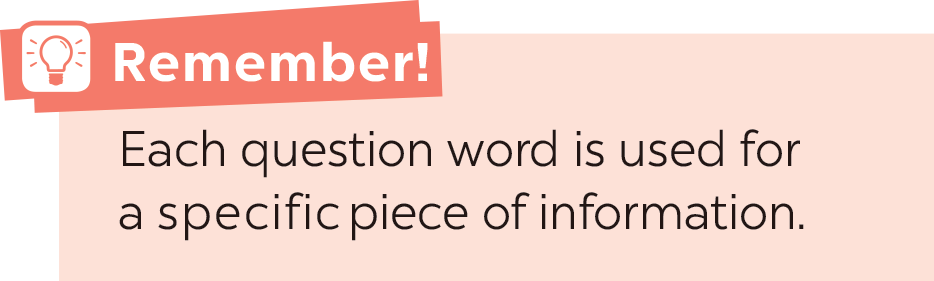 CONJUNCTION
We use conjunctions to combine two clauses into a compound sentence.
2. I enjoy sports. I spend a lot of time outdoors.
I enjoy sports, so I spend a lot of time outdoors.
CONJUNCTION
Conjunctions
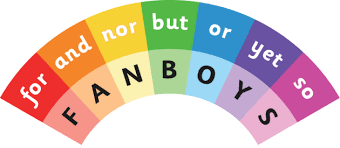 CONJUNCTIONS
But
(nhưng)
And
(Và)
So
(vì vậy)
Dùng để nối các ý tương đồng hoặc bổ sung.
Ex: She’s very kind, and she’s also a hard worker.
Dùng để nối các ý tương phản hoặc trái ngược
Ex: She likes cats, but she hates dogs.
Dùng để chỉ kết quả hoặc hệ quả.
Ex: I enjoy sports, so I spend a lot of time outdoors.
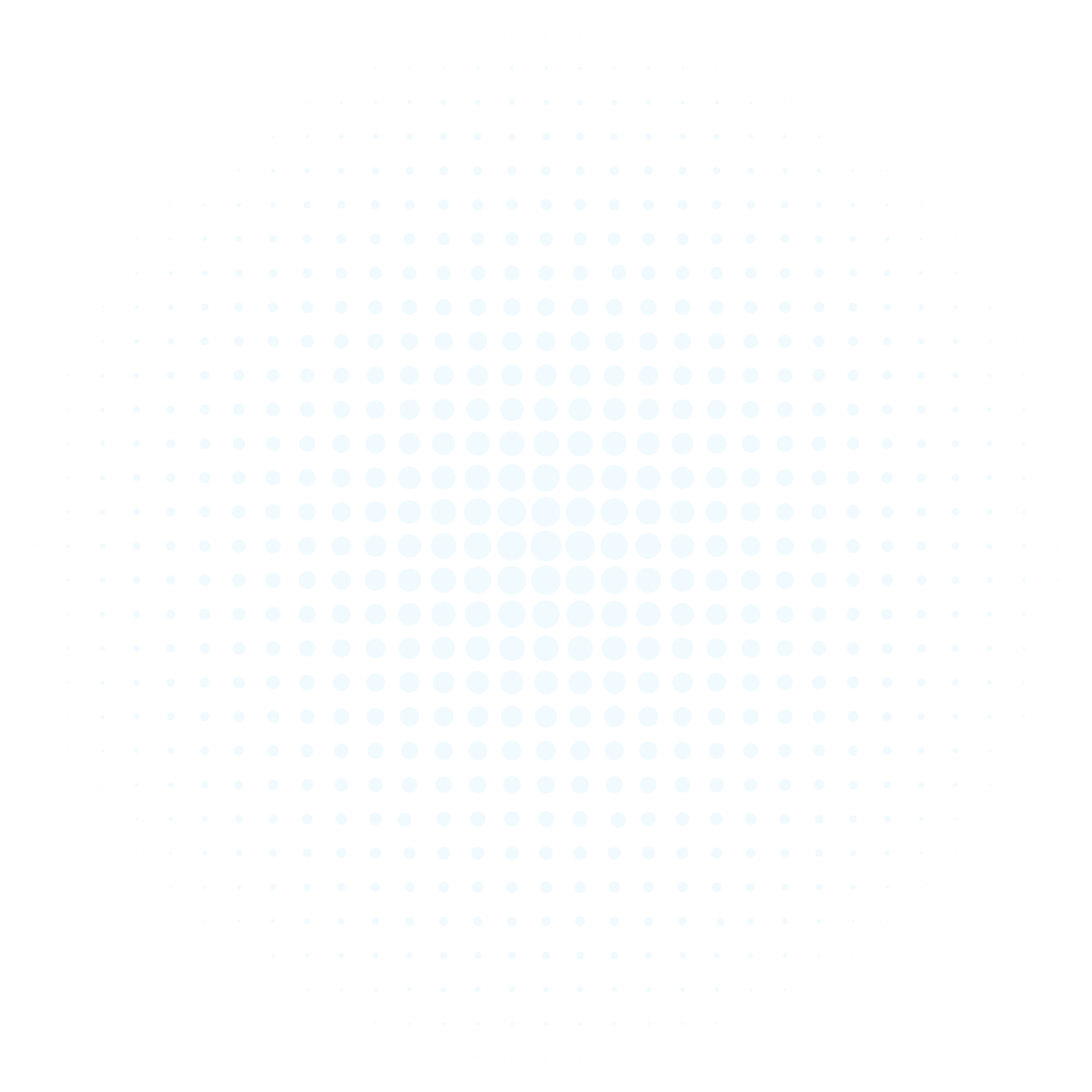 CONJUNCTIONS IN COMPOUND SENTENCES
4
Match the beginnings with the endings.
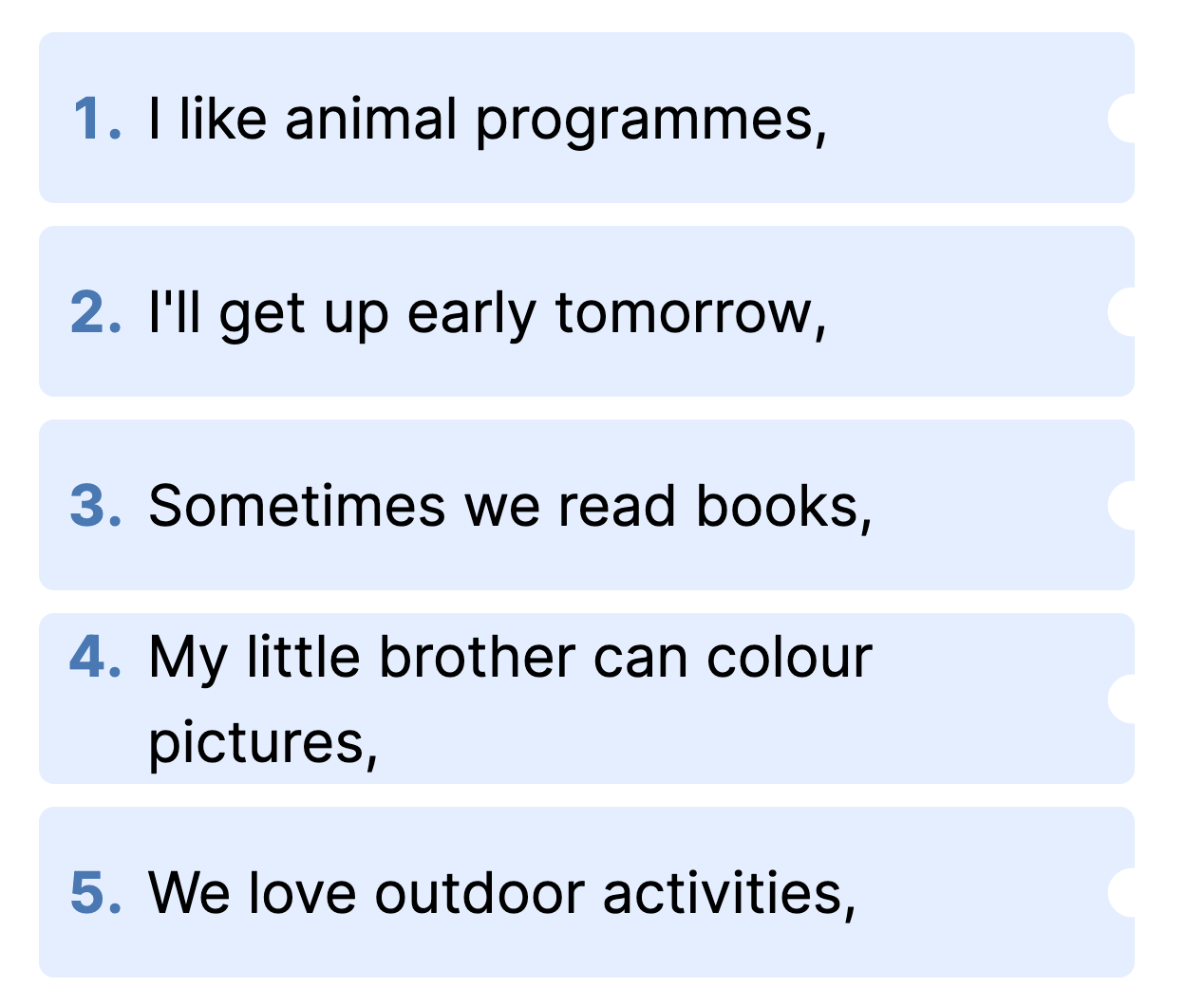 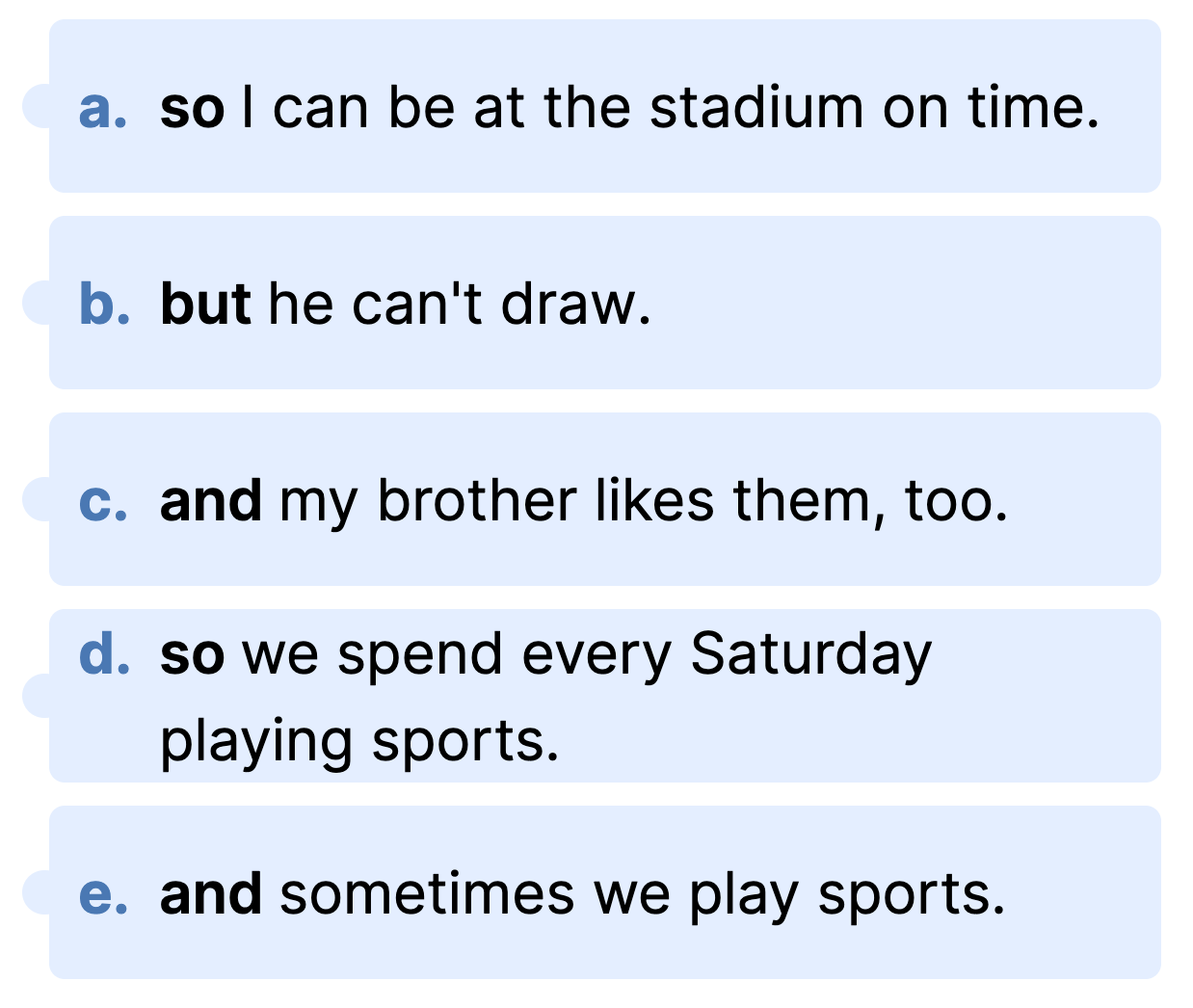 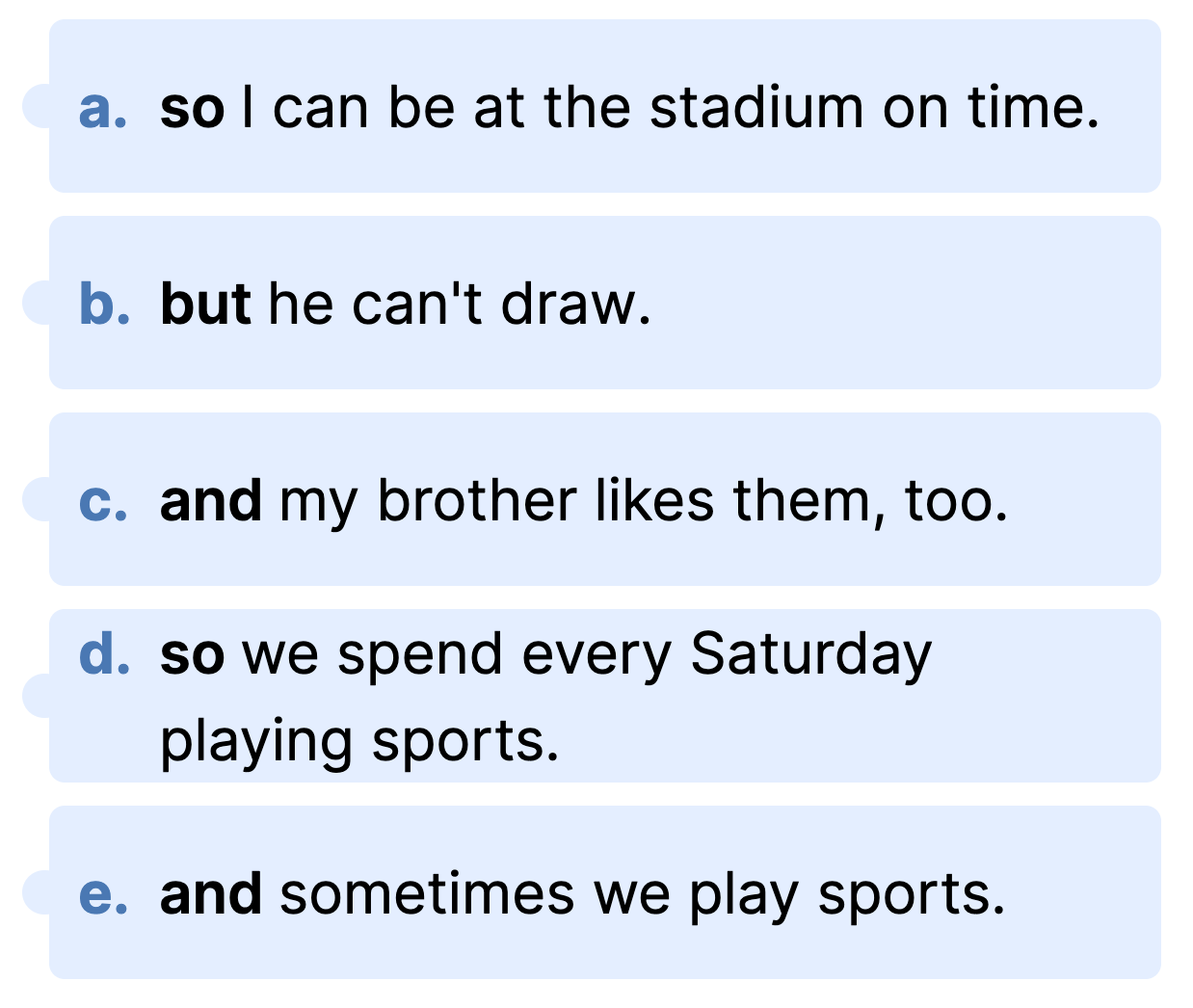 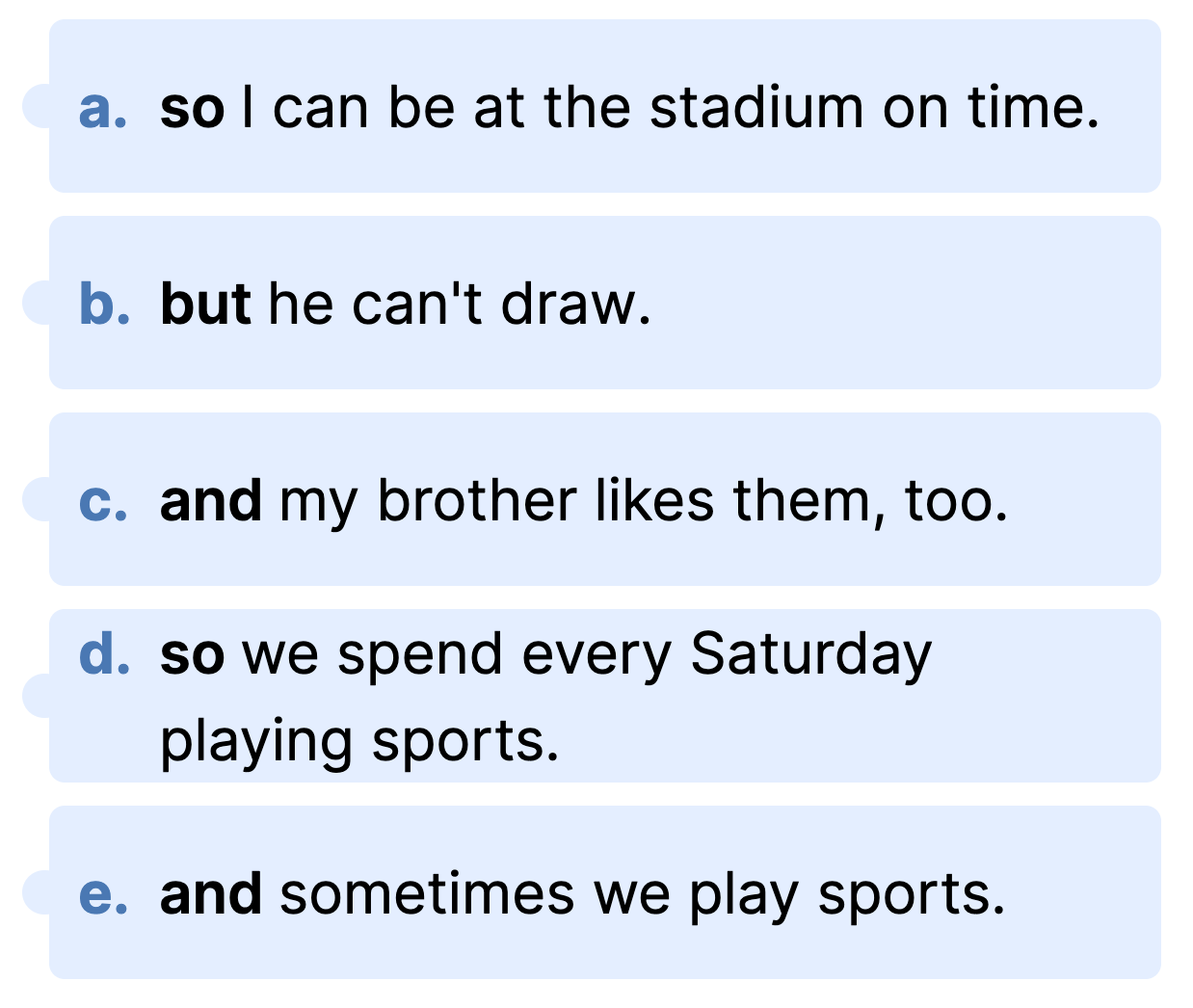 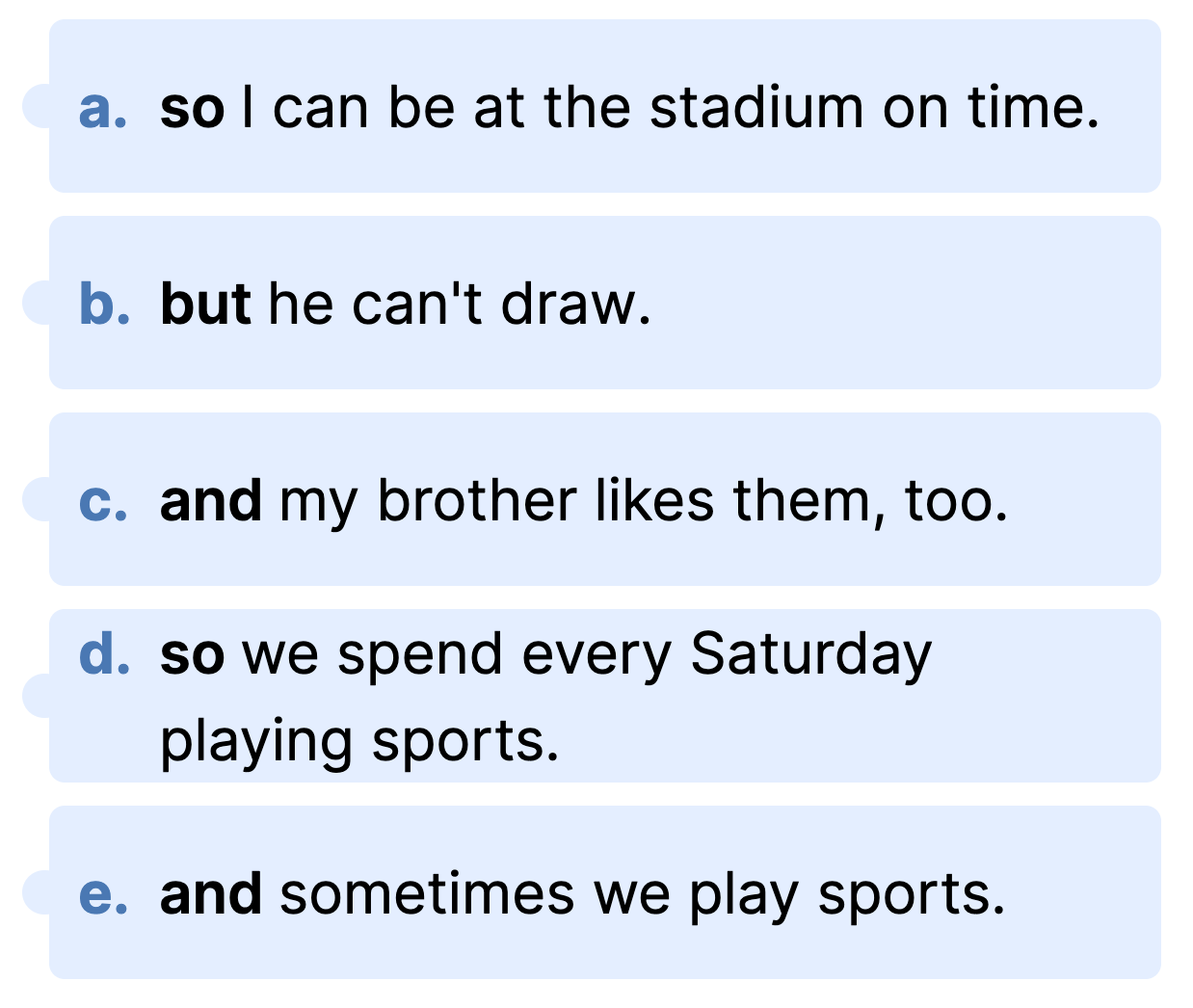 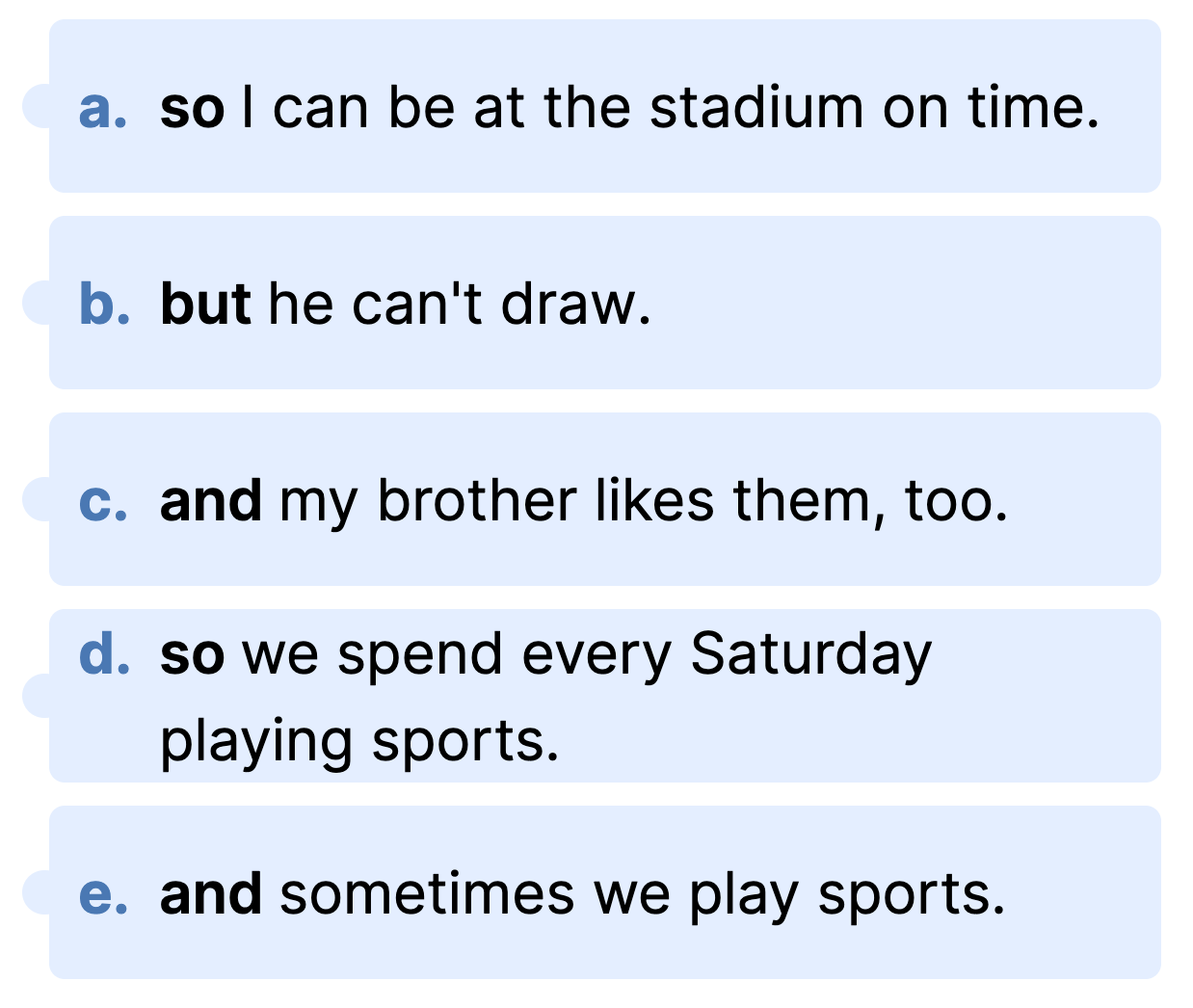 CONJUNCTIONS IN COMPOUND SENTENCES
4
Match the beginnings with the endings.
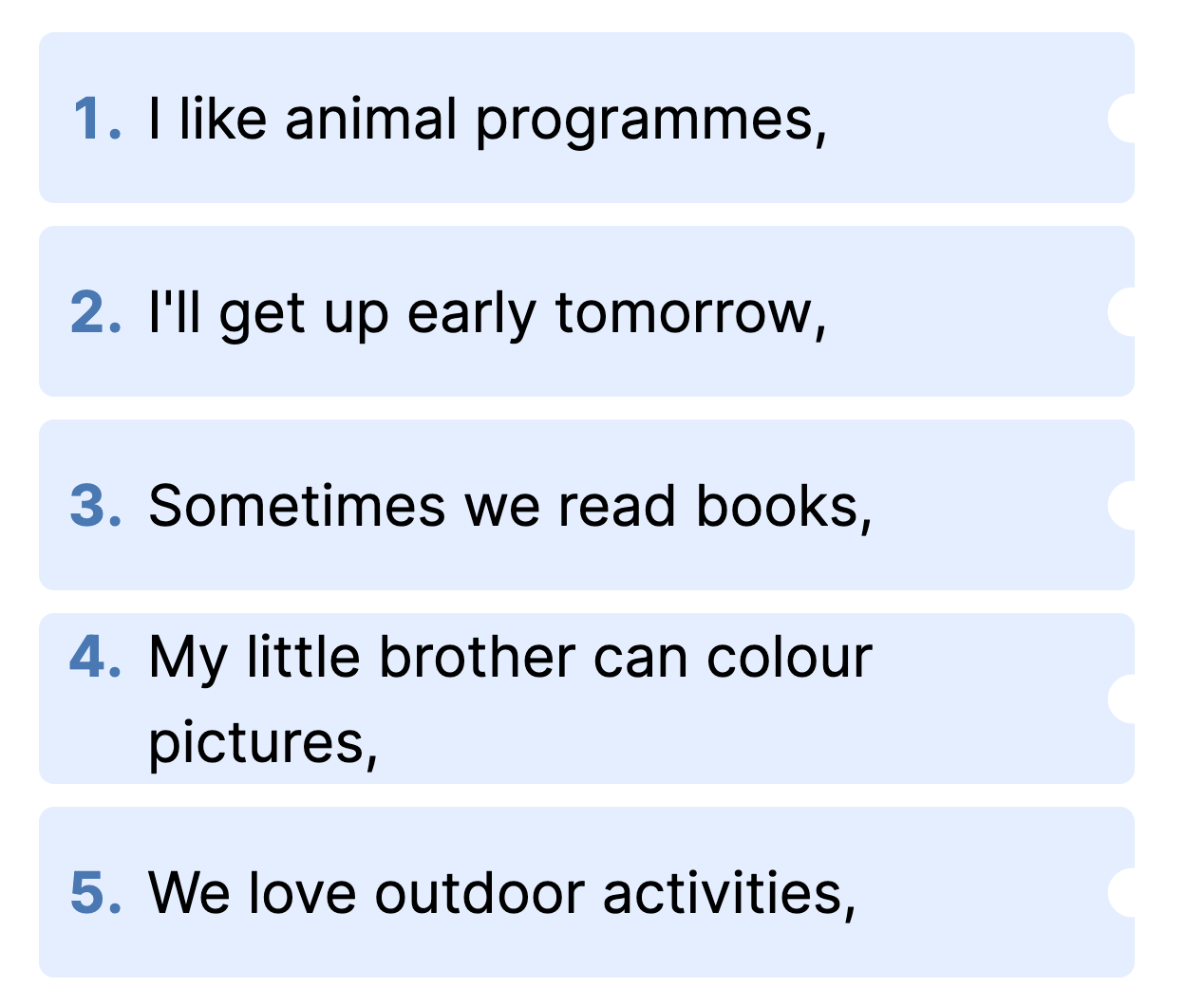 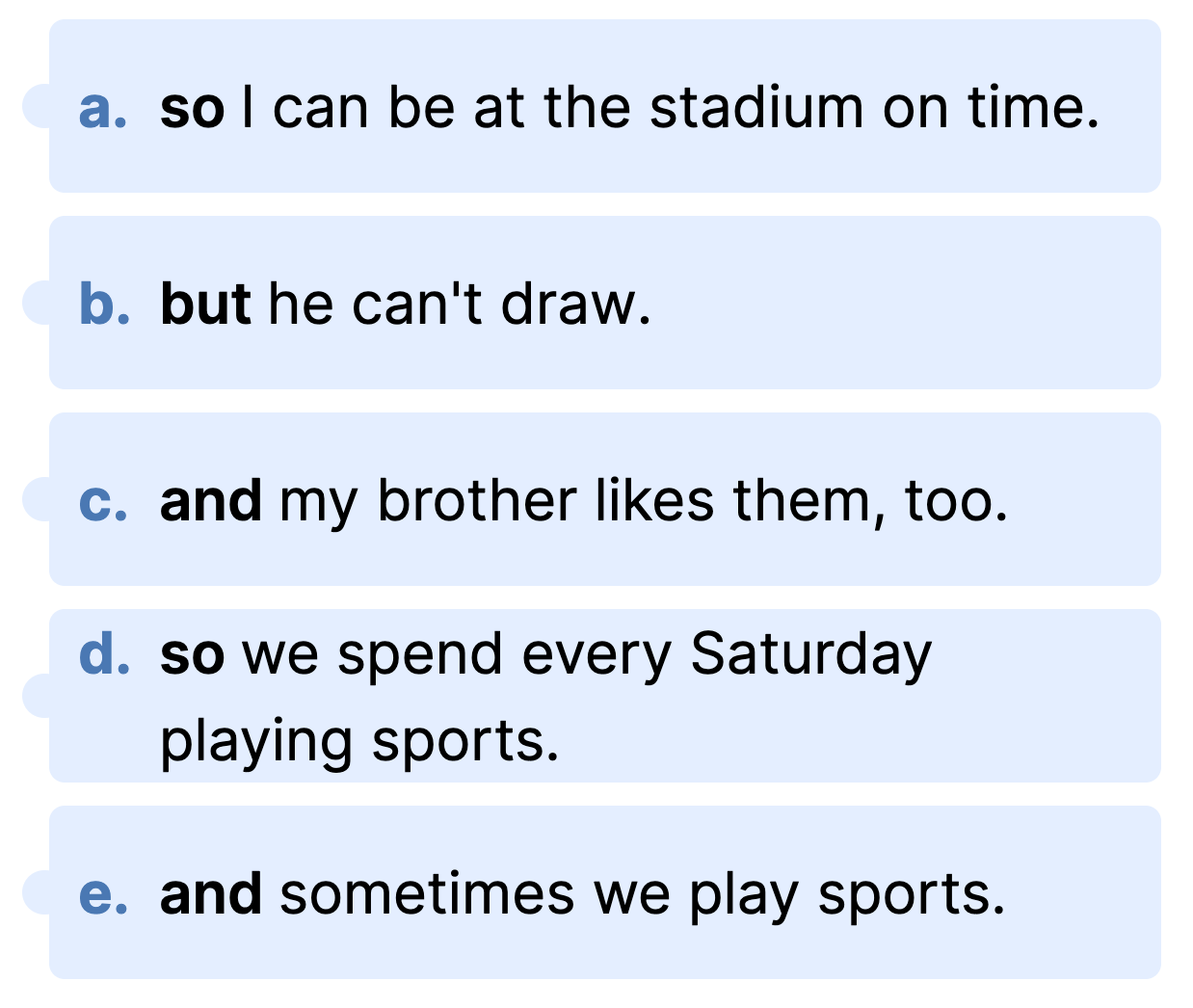 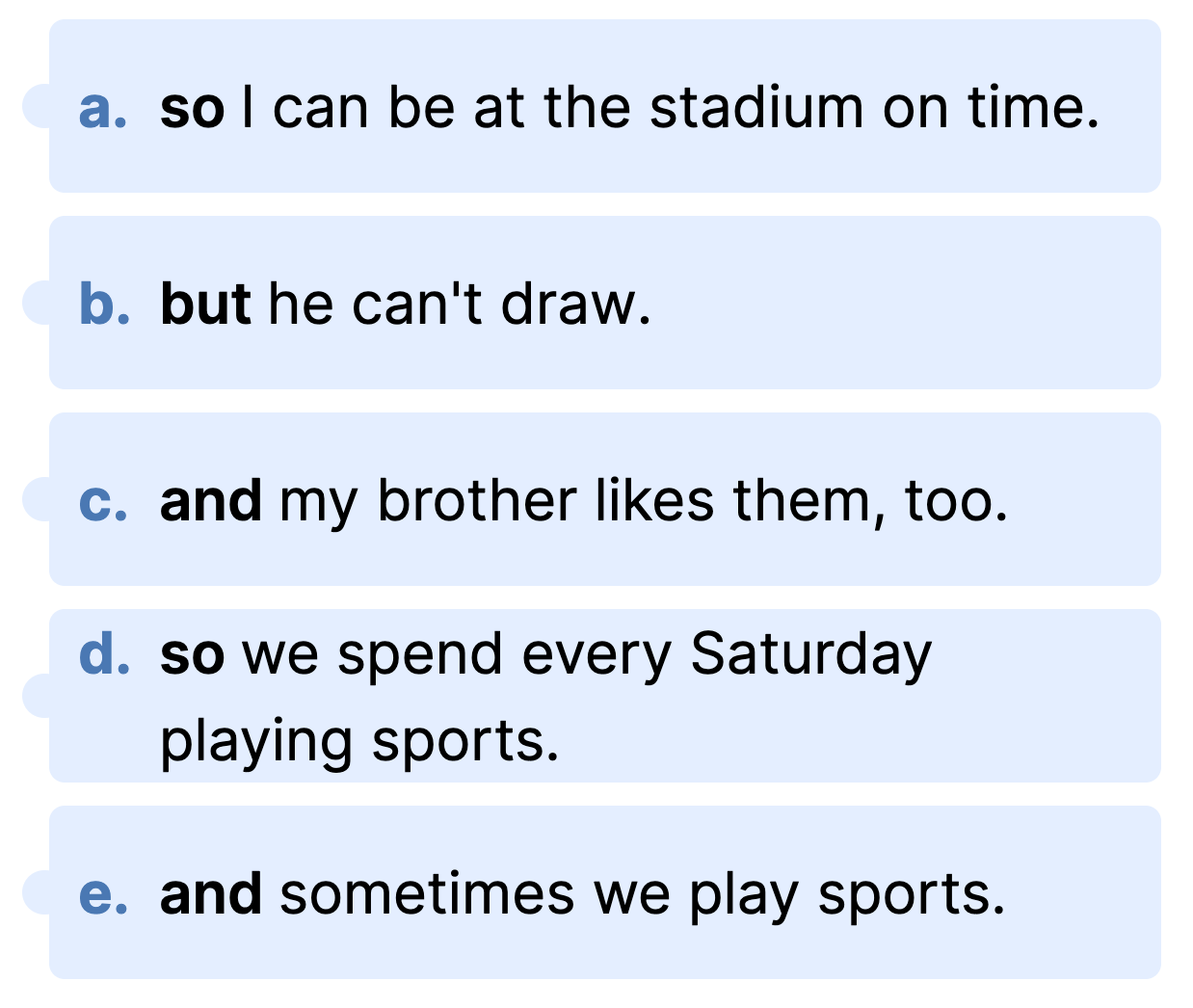 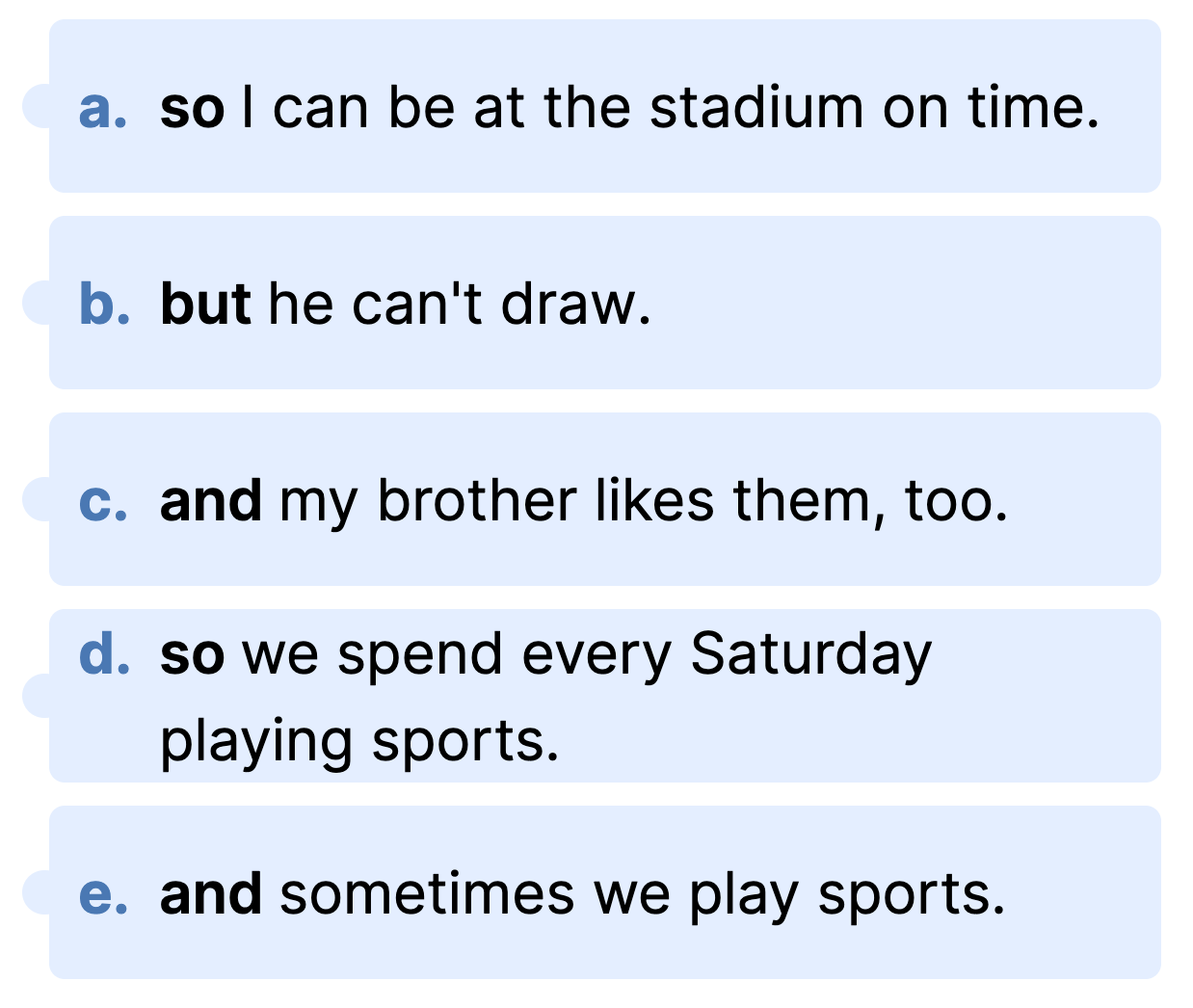 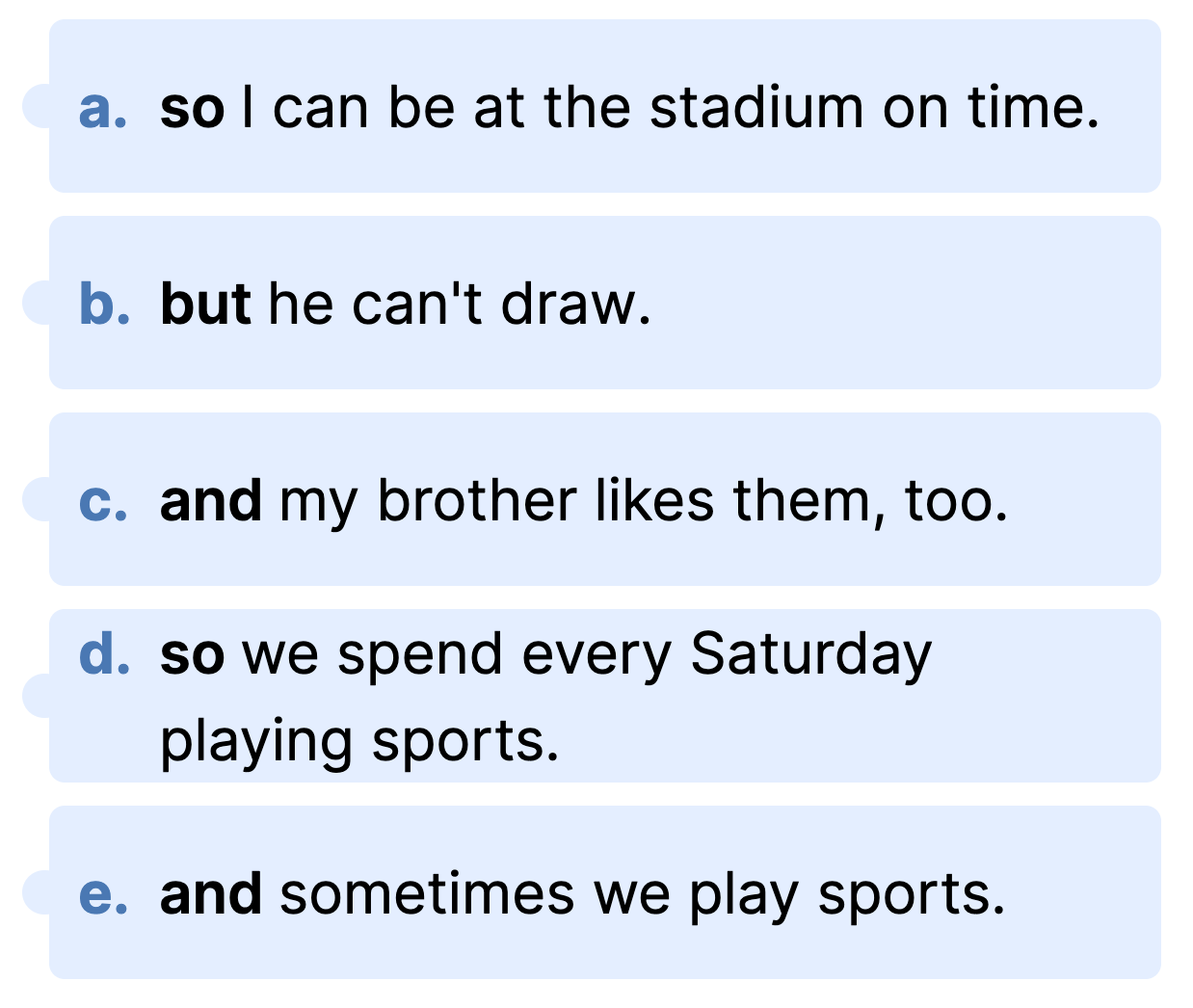 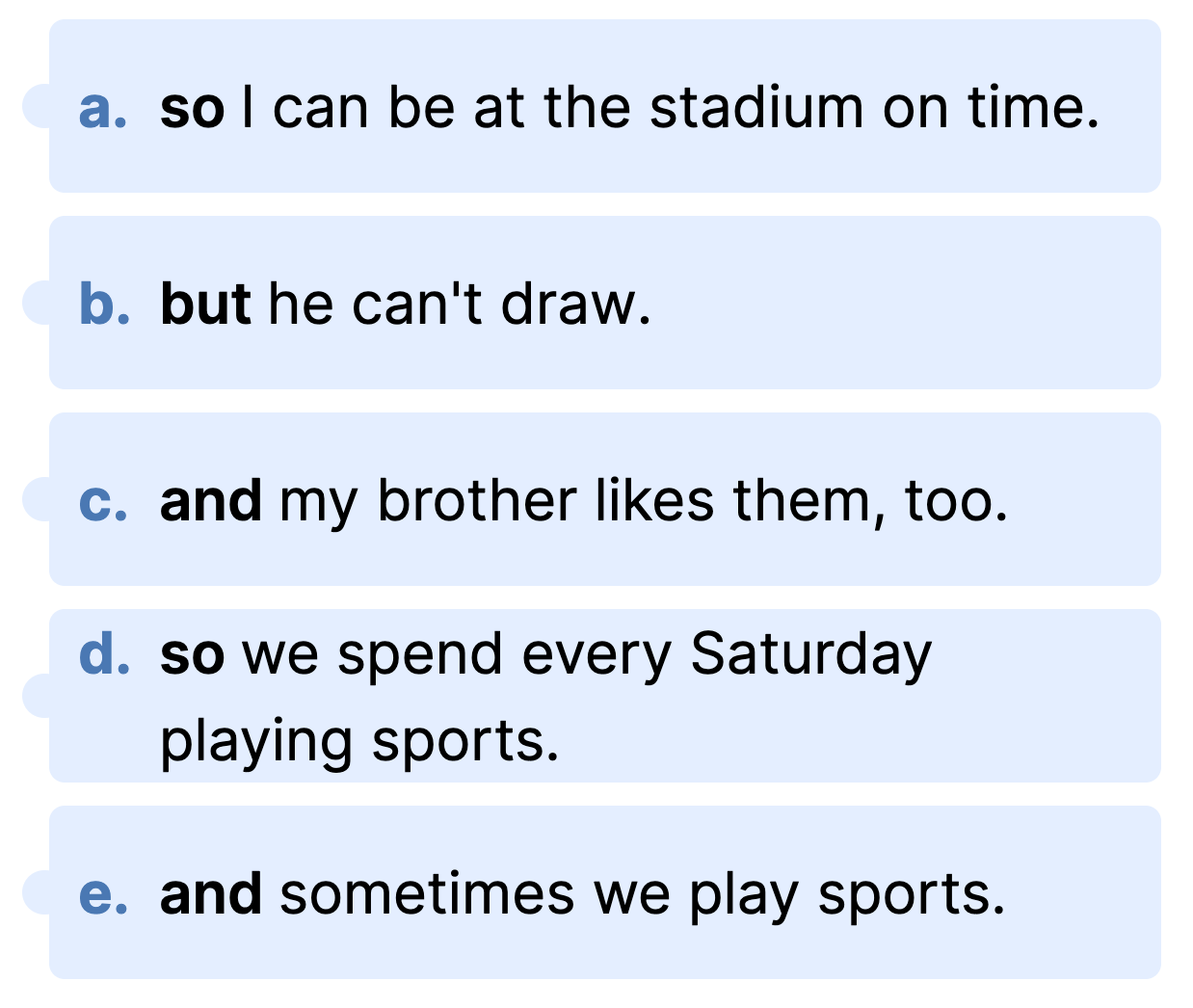 CONJUNCTIONS IN COMPOUND SENTENCES
5
Use and, but or so to complete the sentences.
﻿1. I’m tired, _______ I’ll go to bed early.
2. My sister is good at school, _______ I'm not.
3. We trained hard, _______ we won the game.
4. The programme is interesting, _______ it’s too long.
5. I'll write him some instructions, _______ I hope he’ll follow them.
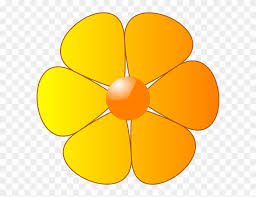 LUCKY BOX
3
2
1
4
5
6
7
8
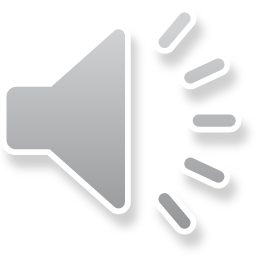 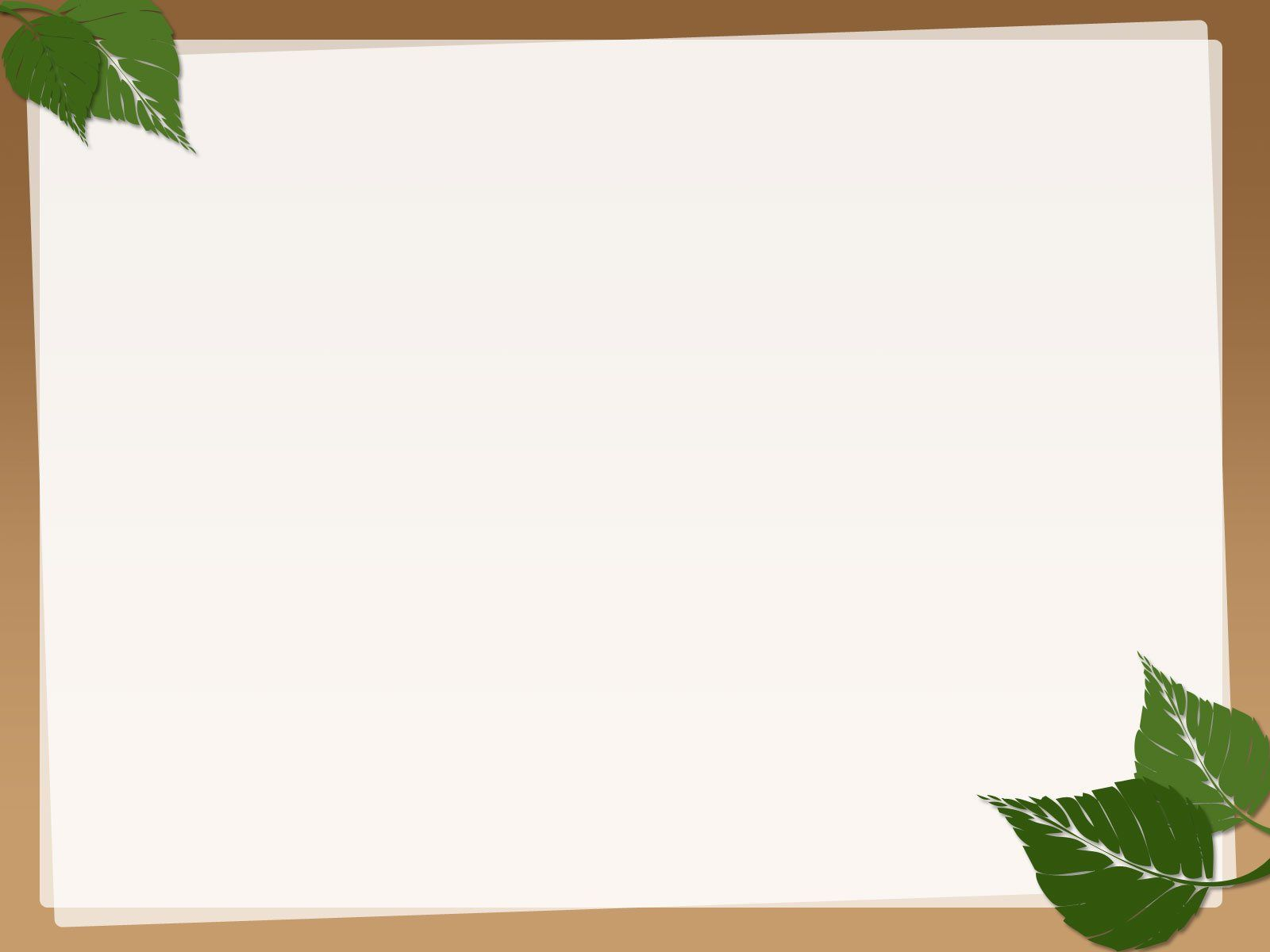 5
Use and, but or so to complete the sentences
1. I’m tired, _______ I’ll go to bed early.
.
so
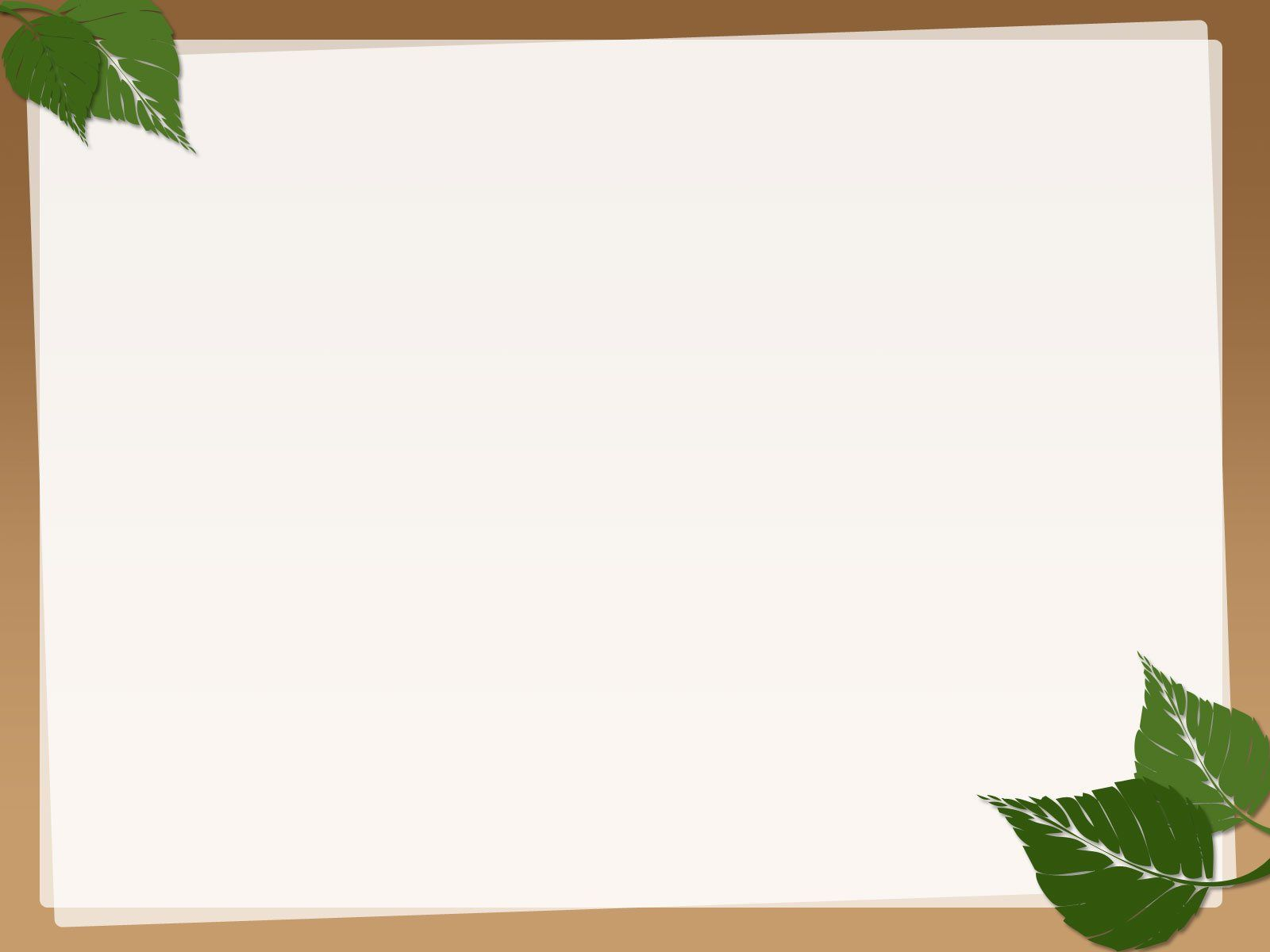 5
Use and, but or so to complete the sentences
2. My sister is good at school, _______ I'm not.
but
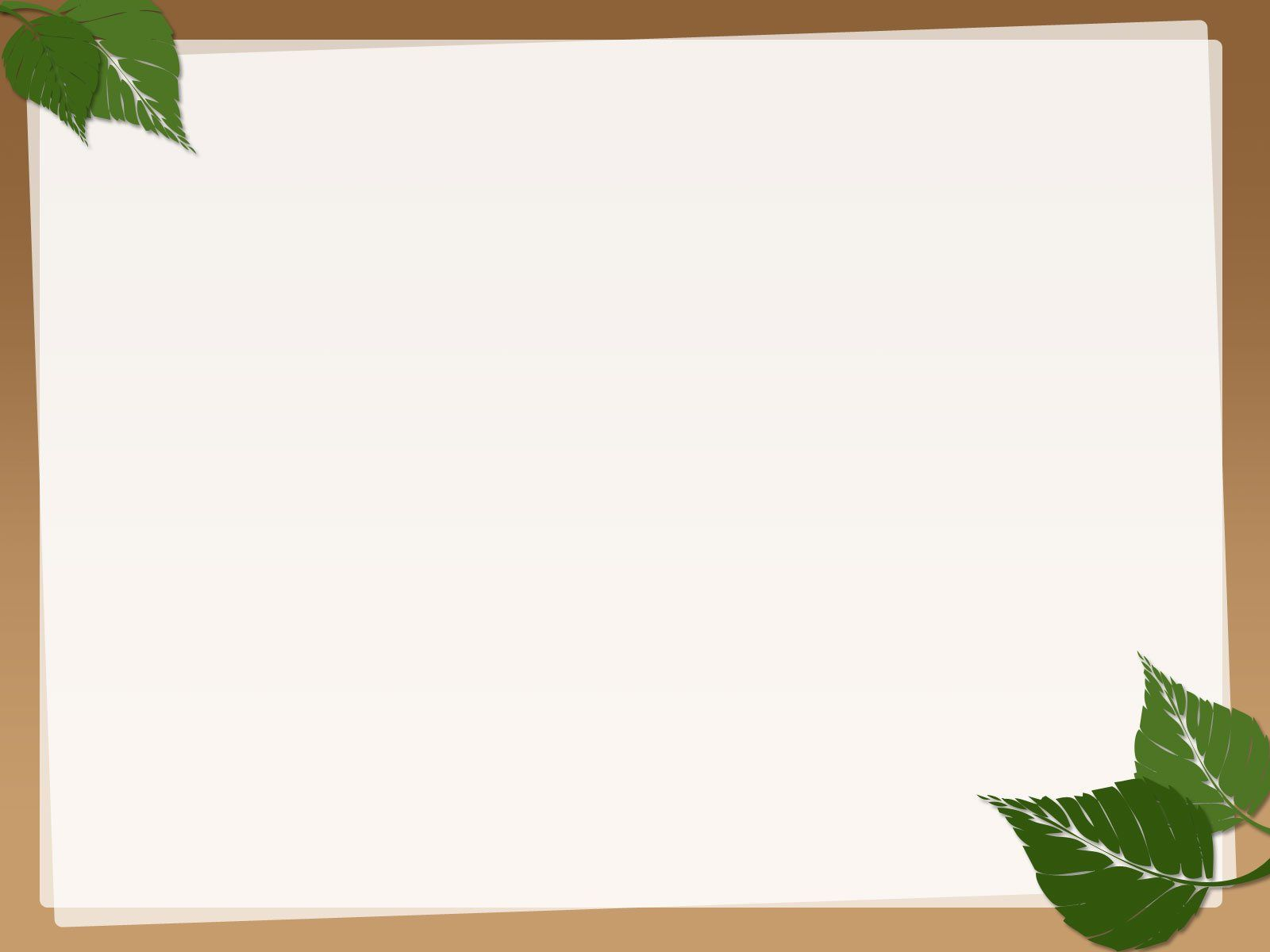 5
Use and, but or so to complete the sentences
.
3. We trained hard, _______ we won the game.
so
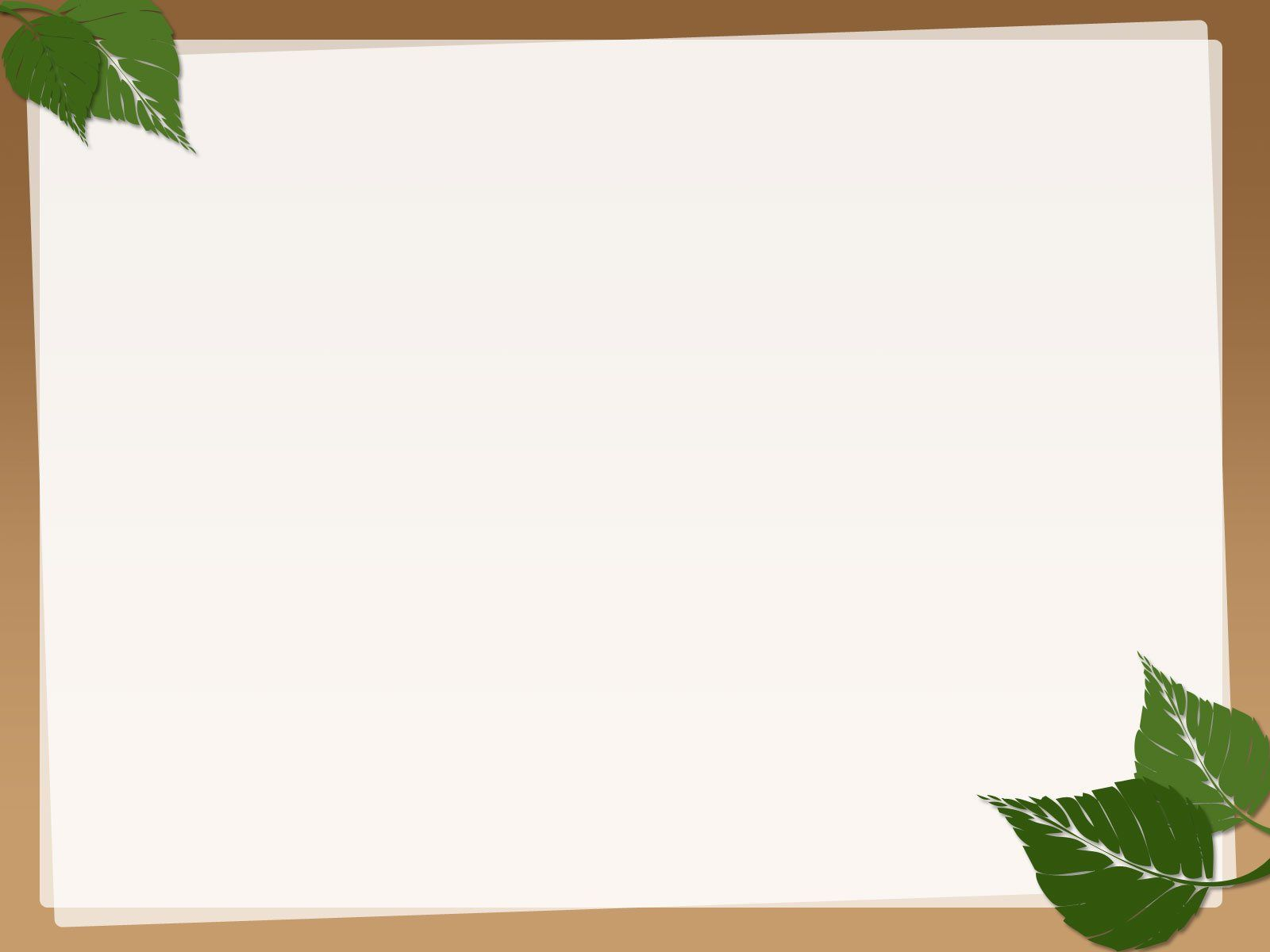 5
Use and, but or so to complete the sentences.
4. The programme is interesting, _______ it’s too long.
but
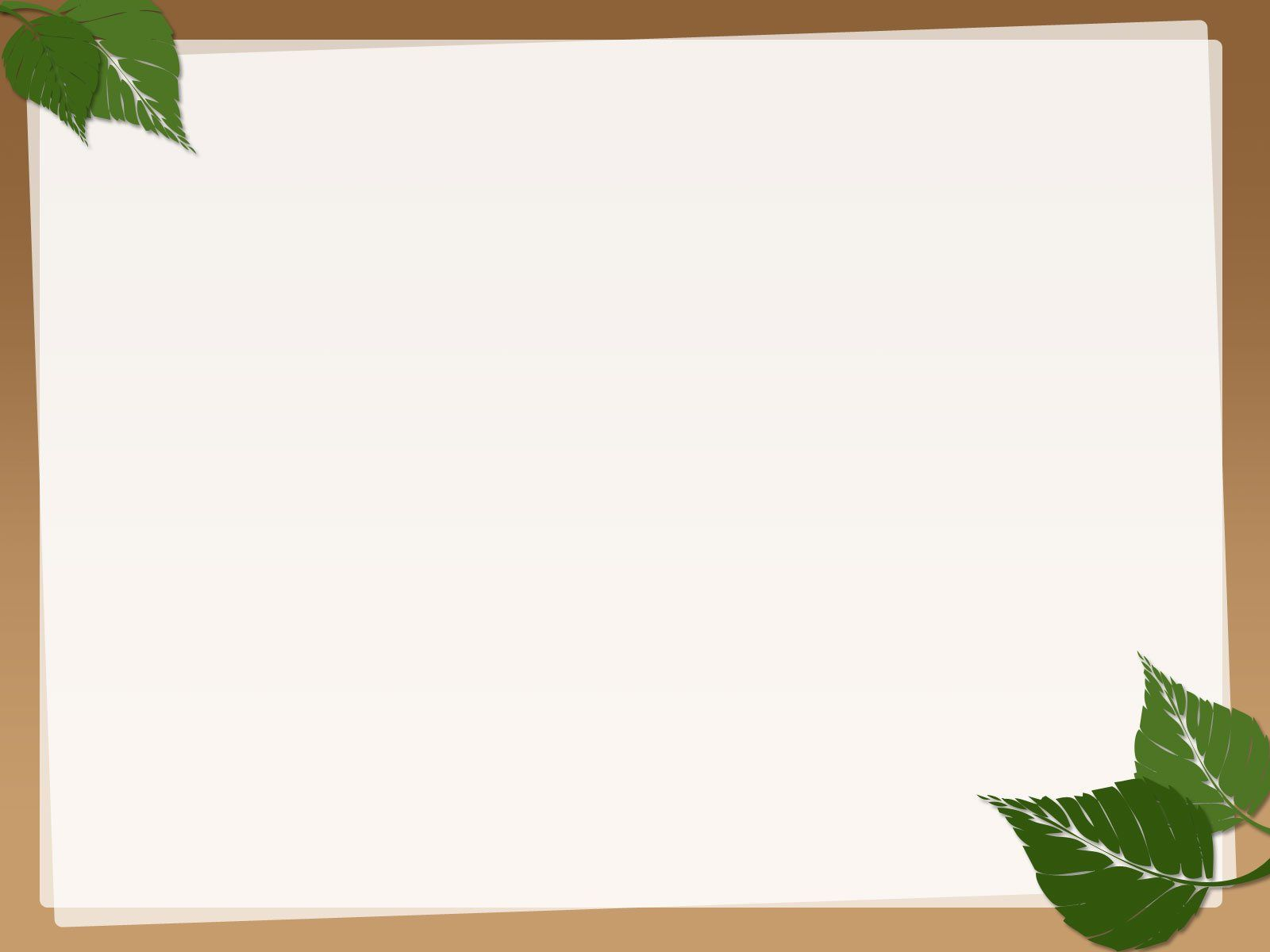 5
Use and, but or so to complete the sentences.
and
5. I'll write him some instructions, _______ I hope he’ll follow them
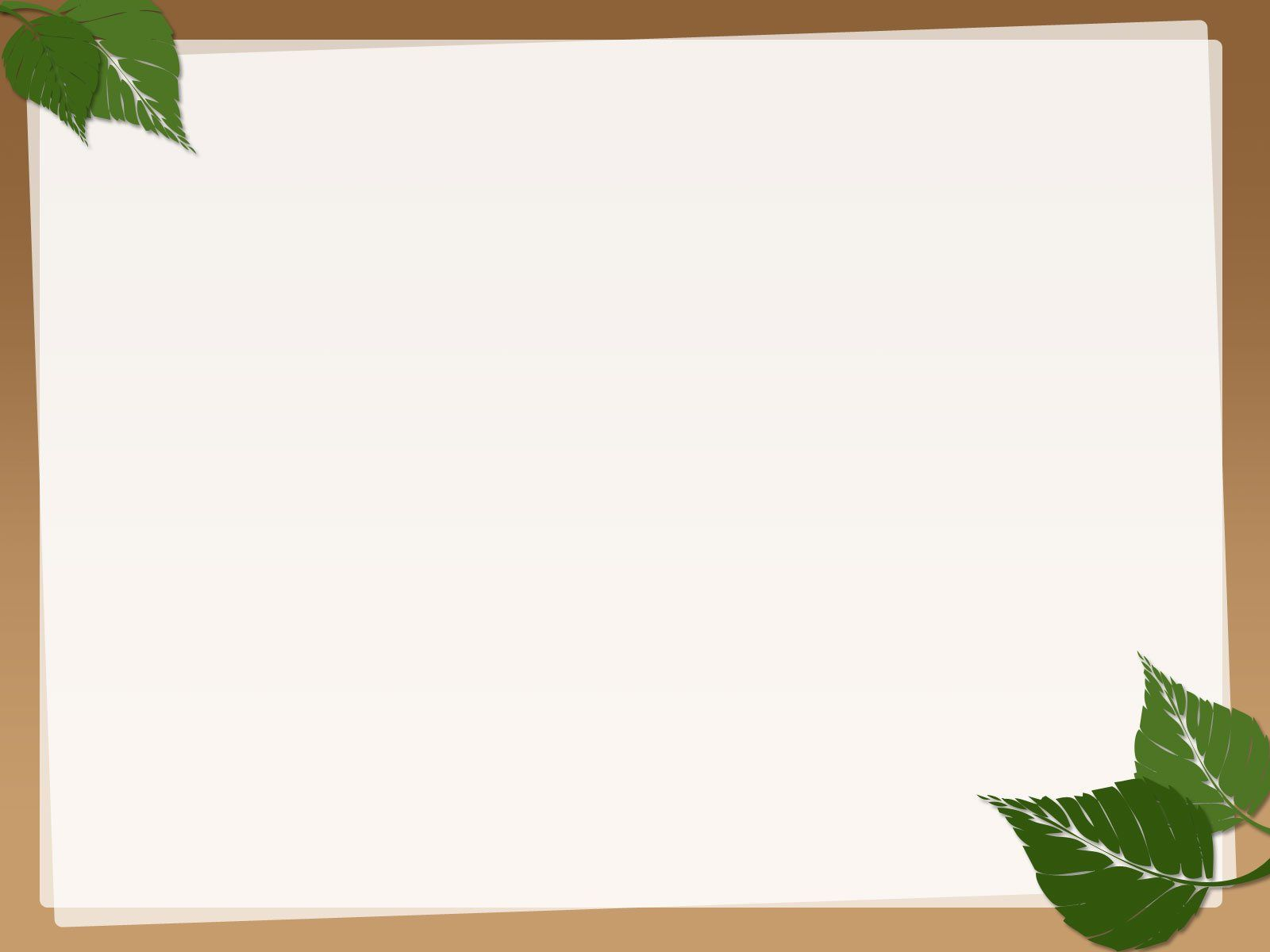 LUCKY NUMBER!
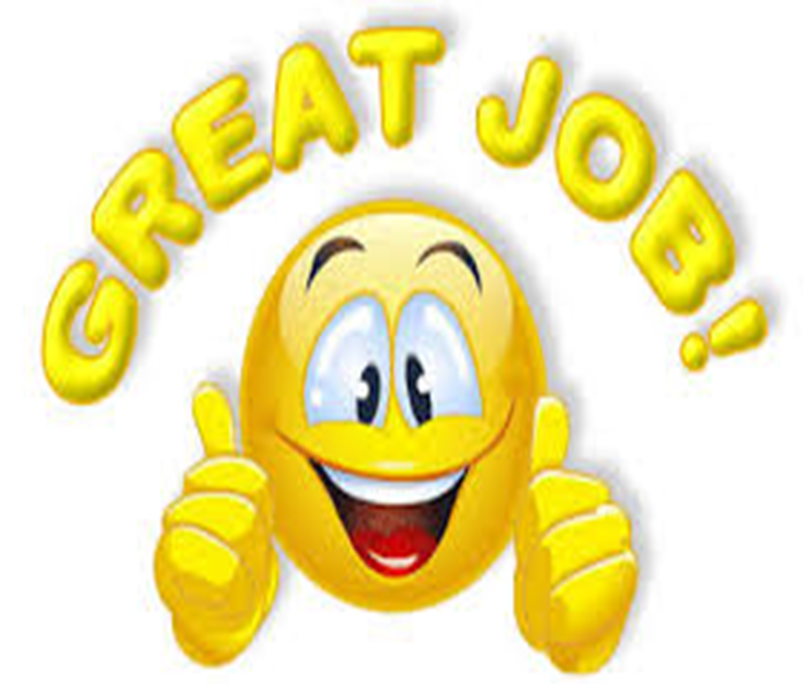 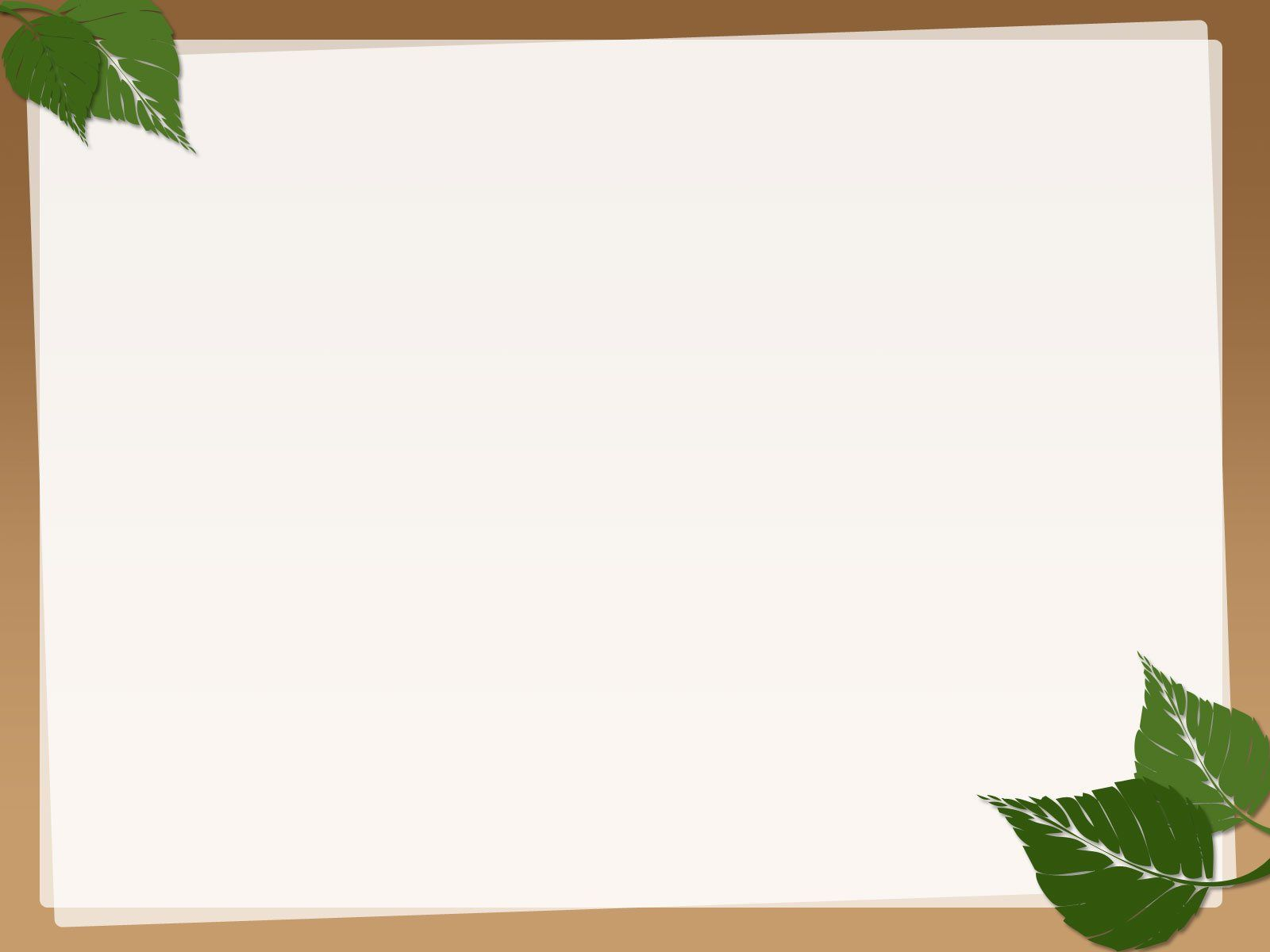 LUCKY NUMBER!
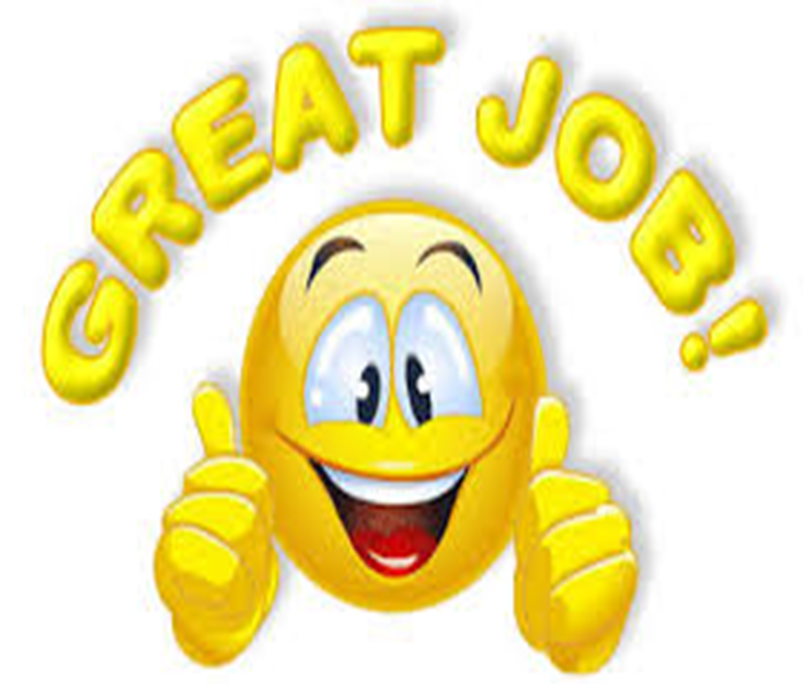 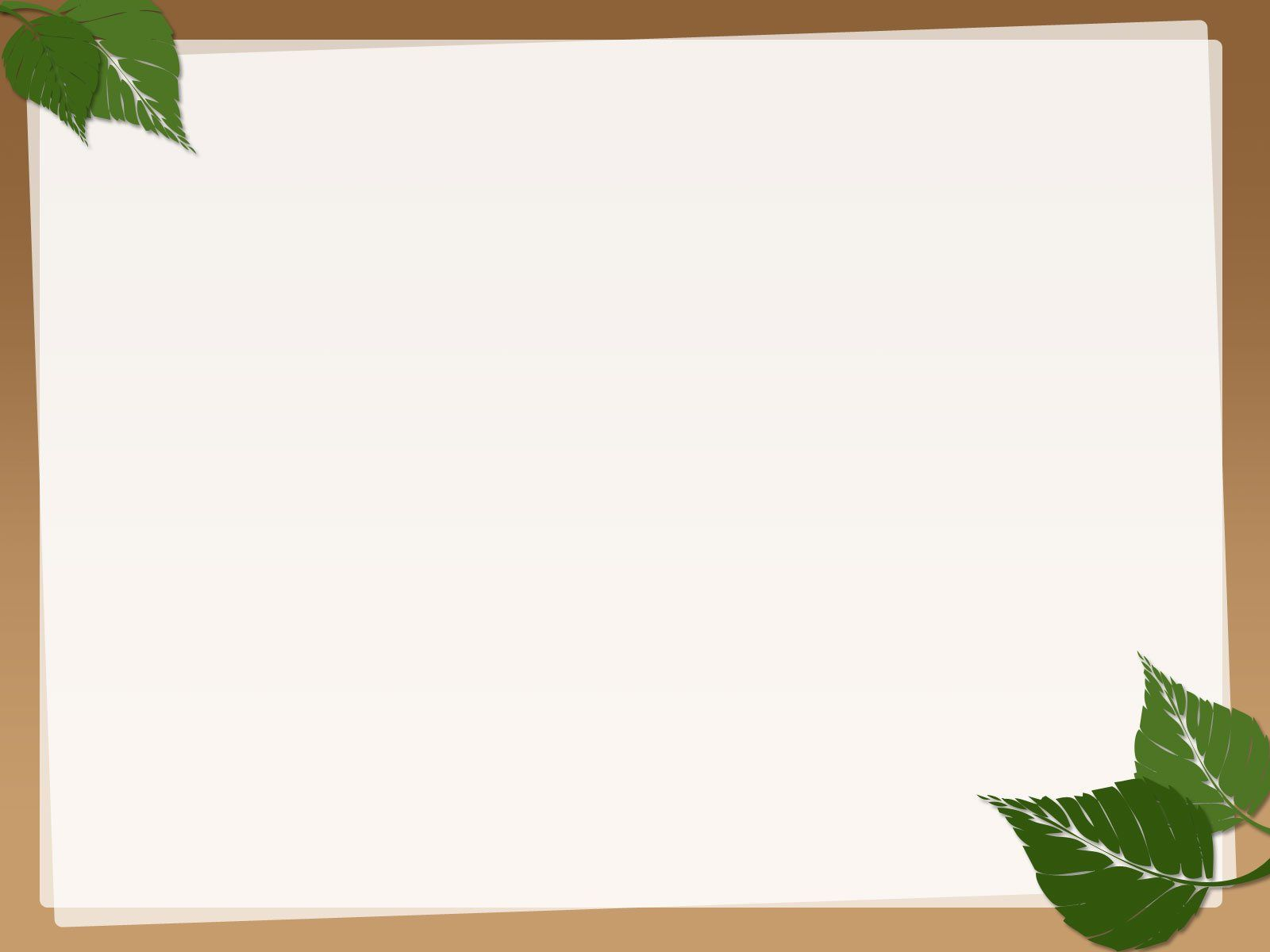 LUCKY NUMBER!
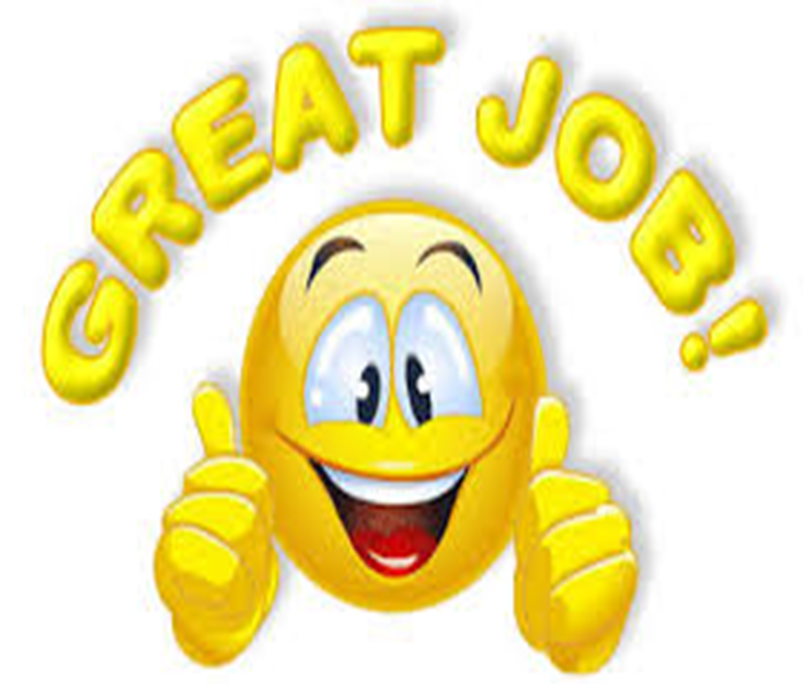 CONJUNCTIONS IN COMPOUND SENTENCES
5
Use and, but or so to complete the sentences.
﻿1. I’m tired, _______ I’ll go to bed early.
2. My sister is good at school, _______ I'm not.
3. We trained hard, _______ we won the game.
4. The programme is interesting, _______ it’s too long.
5. I'll write him some instructions, _______ I hope he’ll follow them.
so
but
so
but
and
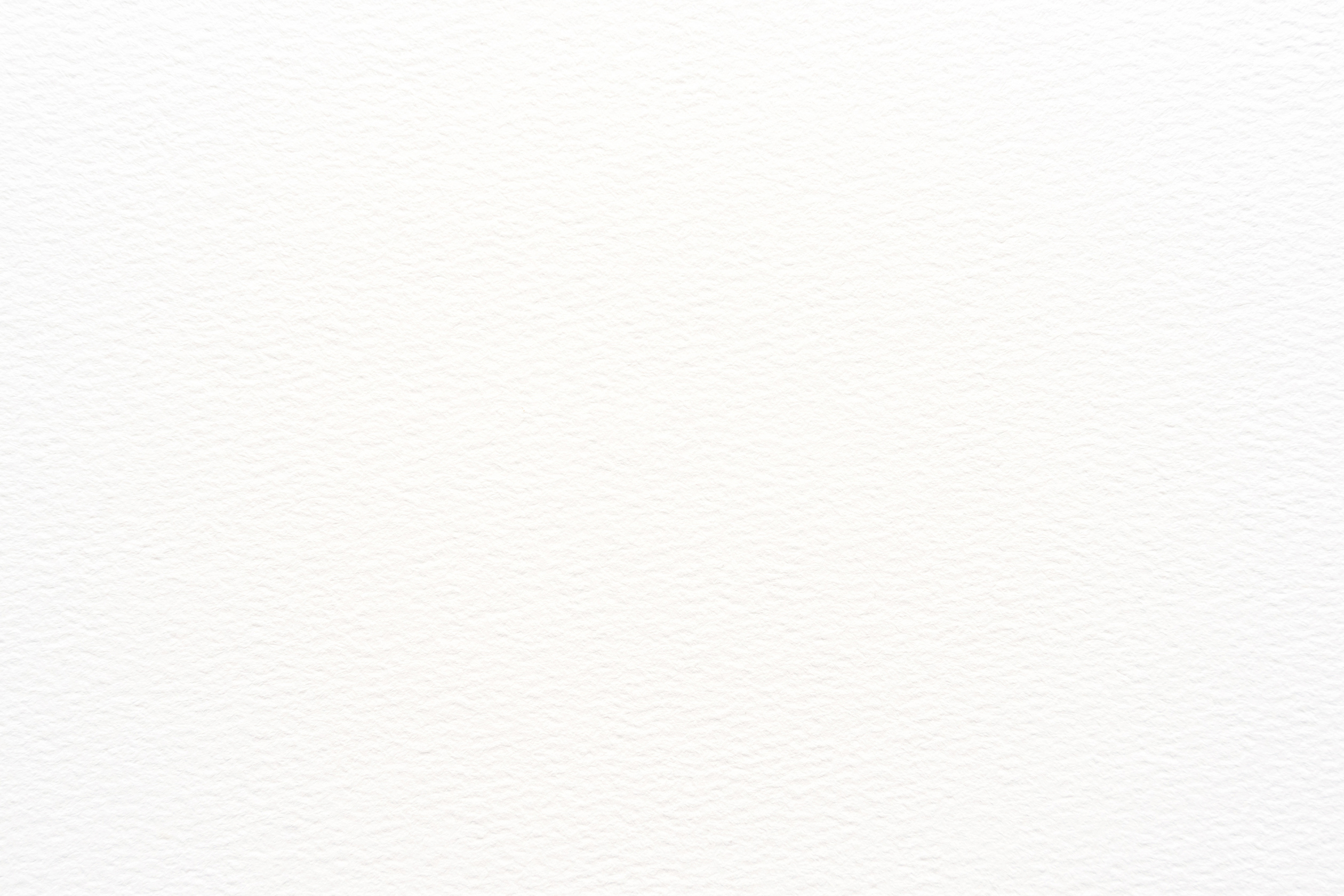 Homework
Review Wh-questions and conjunctions (but, and, so) And do the ex again.
Prepare for the next period: Unit7- communication
+ Asking for and giving information about TV programmes.
+ TV programmes.
Thank you
See you next time!